Начала стереометрии
ВЕДУЩИЙ: Смирнов Владимир Алексеевич, профессор, доктор физико-математических наук, заведующий кафедрой элементарной математики МПГУ
Книги о многогранниках, имеющиеся на сайте emmom.ru
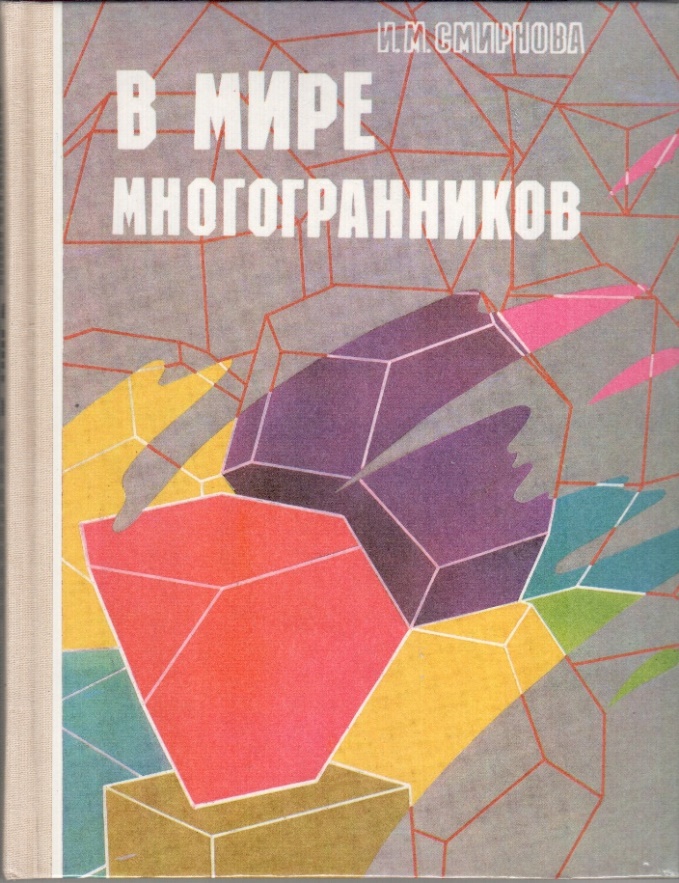 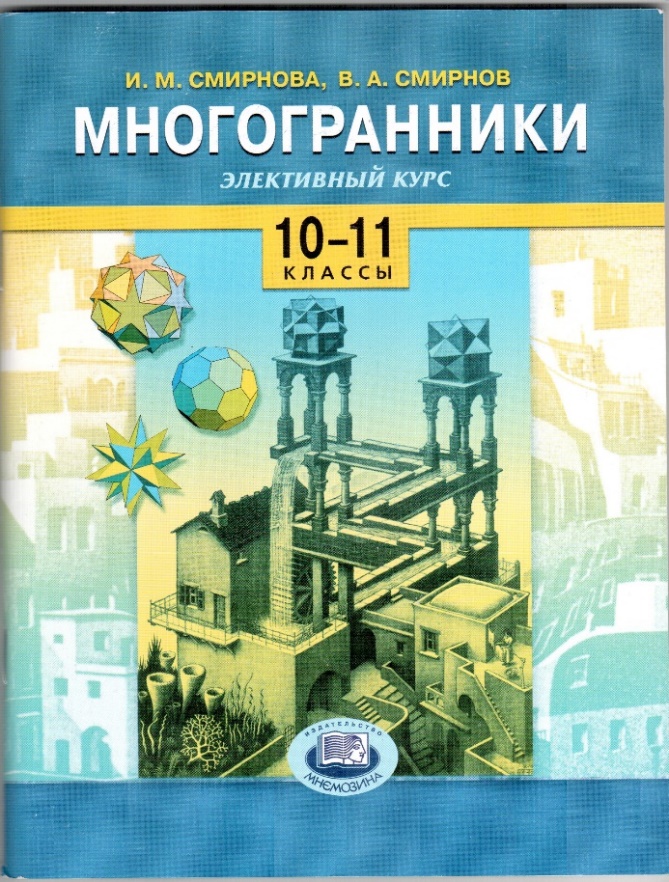 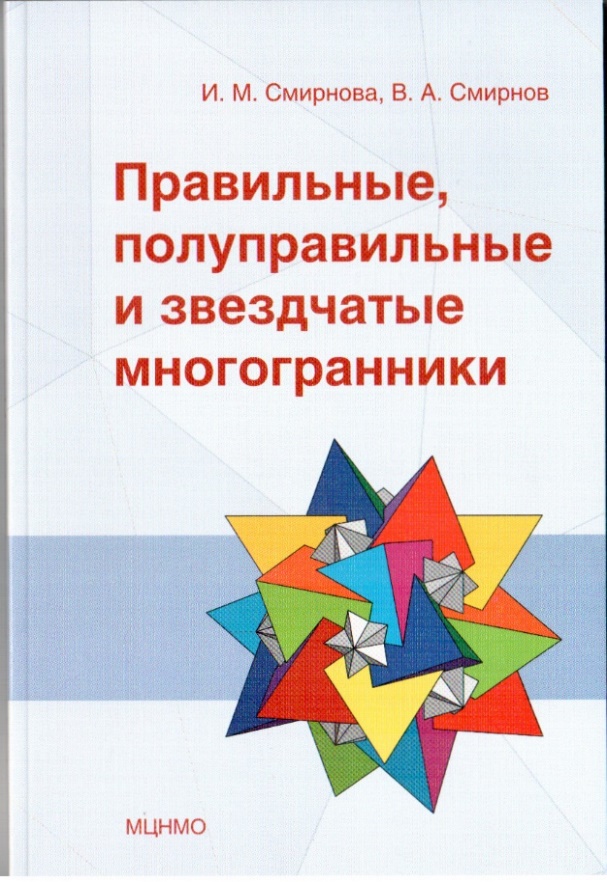 [Speaker Notes: В режиме слайдов формулировки появляются после кликанья мышкой]
Дополнительные книги о многогранниках
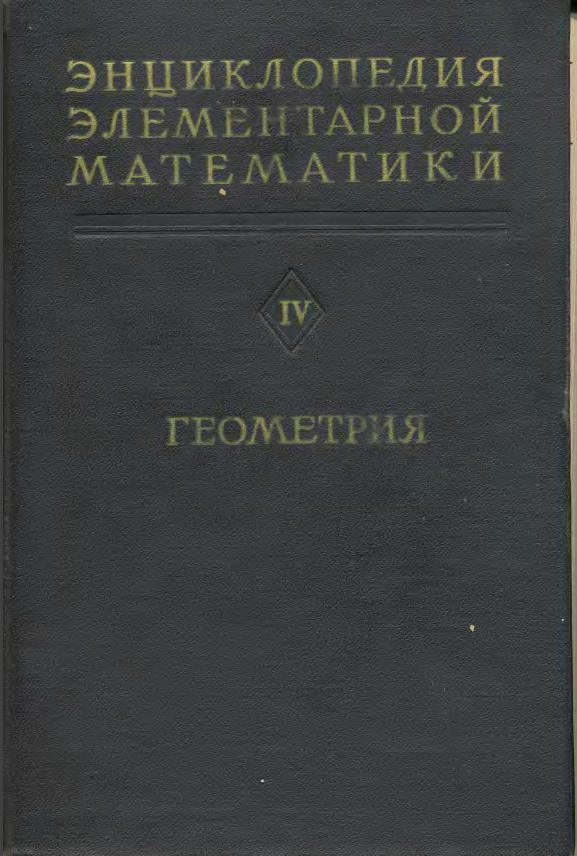 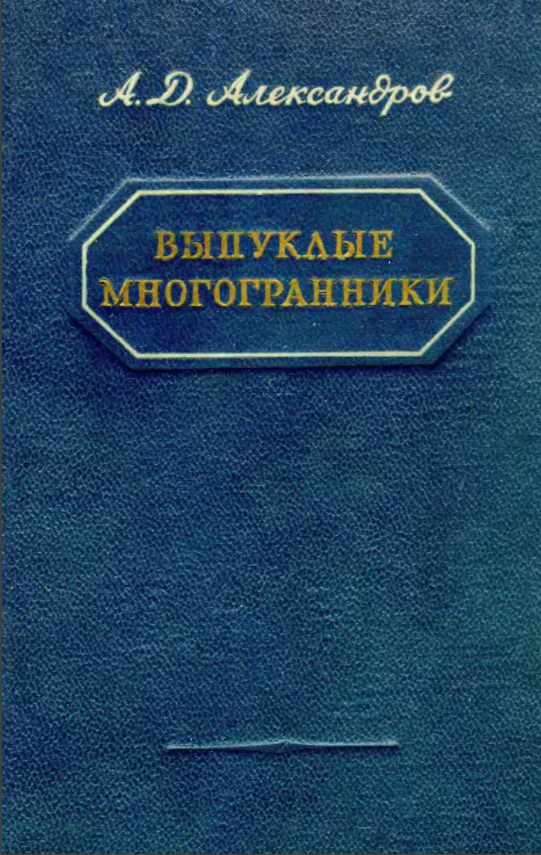 [Speaker Notes: В режиме слайдов формулировки появляются после кликанья мышкой]
Планируемые результаты обучения стереометрии
10-й класс
1. Распознавать многогранники и их конфигурации.
	2. Изображать многогранники, проводить дополнительные построения.
	3. Распознавать взаимное расположение прямых и плоскостей в пространстве; проводить соответствующие доказательства.
	4. Находить расстояния и углы в пространстве.
	5. Строить сечения многогранников и находить их площади.
11-й класс
1. Изображать круглые тела и их конфигурации.
	2. Находить элементы вписанных и описанных фигур в пространстве.
	3. Находить объемы тел и площади их поверхностей.
	4. Применять аналитические методы для решения геометрических задач.
Учебник геометрии А.В. Погорелова
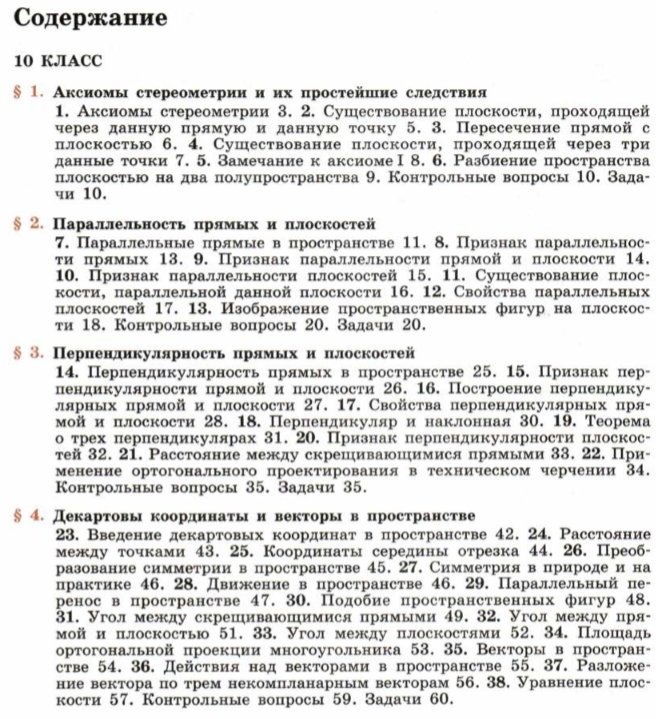 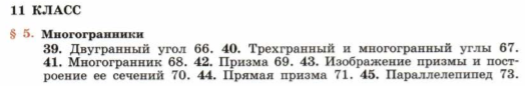 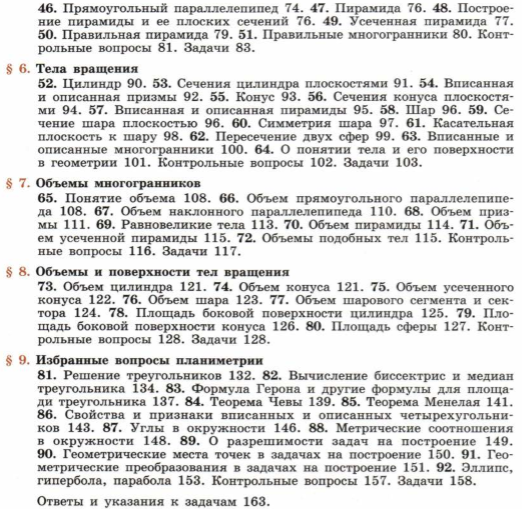 Учебник геометрии Л.С. Атанасяна и др.
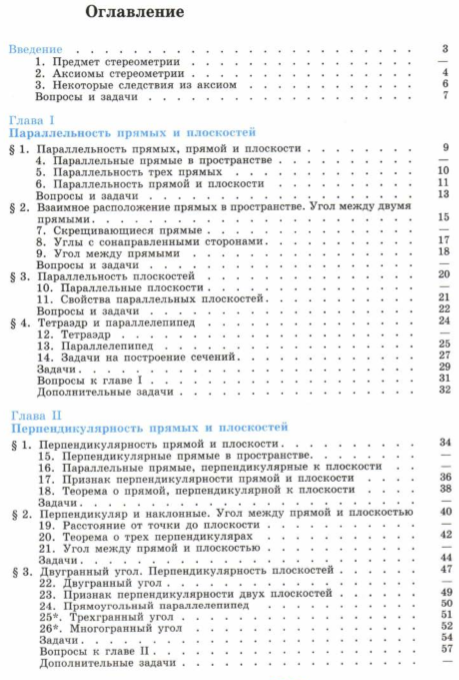 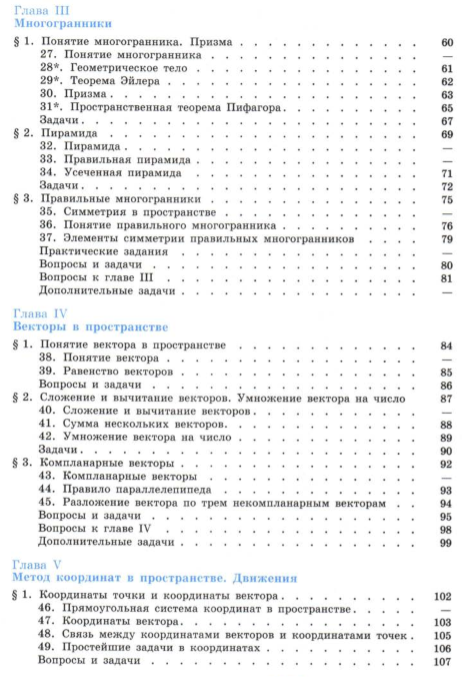 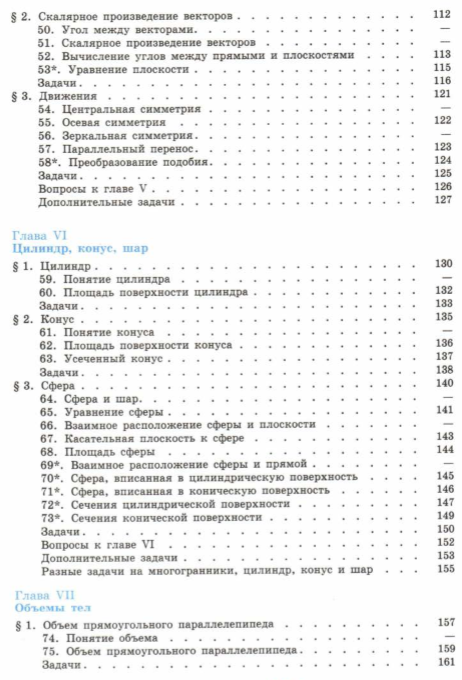 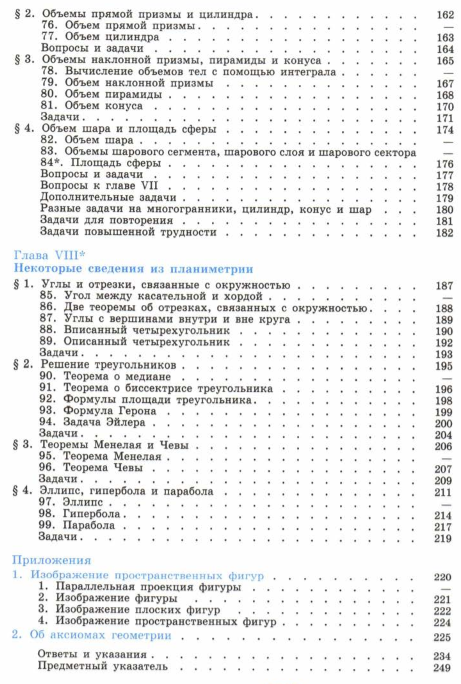 Аксиомы в учебнике геометрии А.В. Погорелова
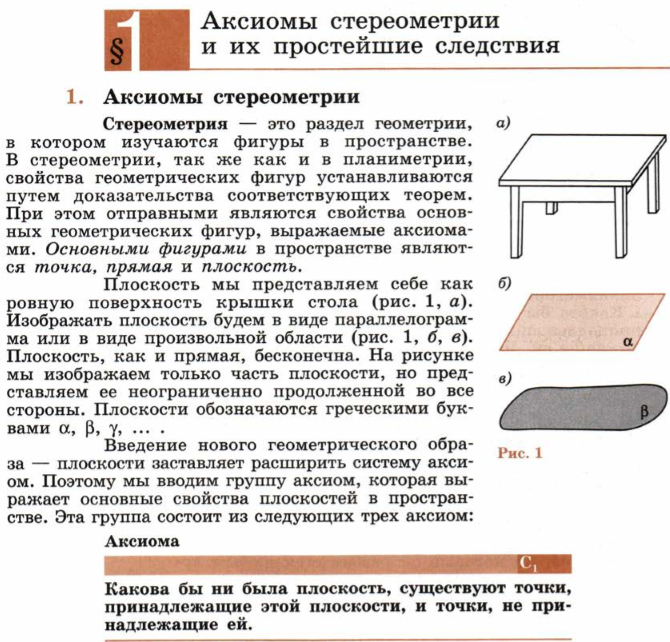 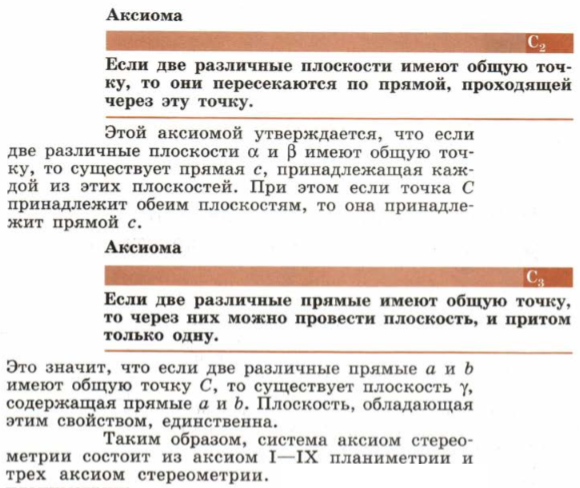 Аксиомы в учебнике геометрии Л.С. Атанасяна и др.
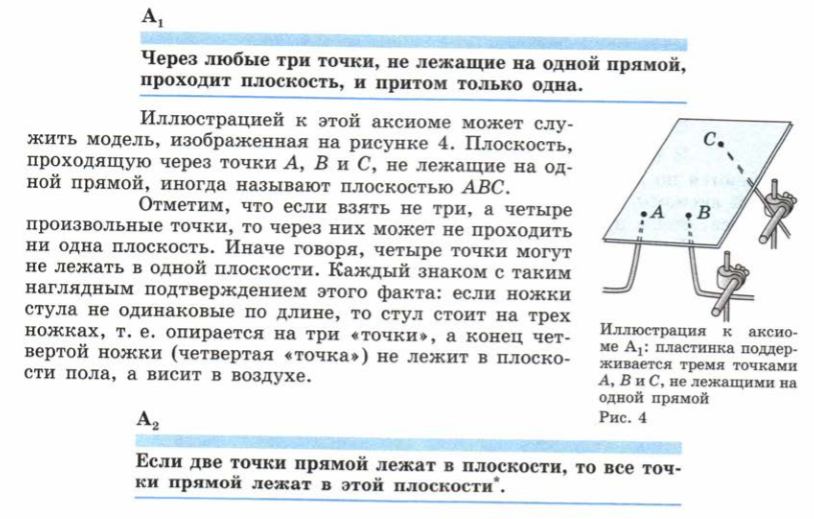 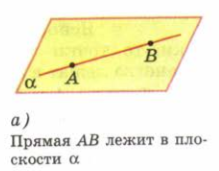 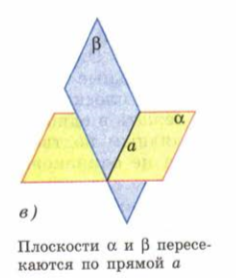 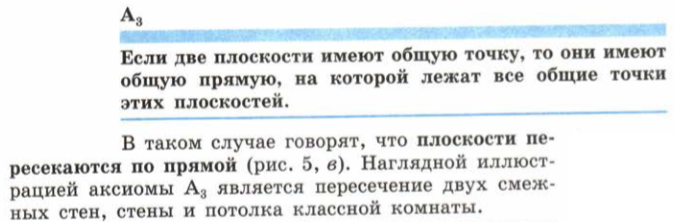 АКСИОМЫ СТЕРЕОМЕТРИИ
Через любые две точки пространства проходит единственная прямая
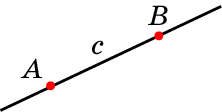 Через любые три точки пространства, не принадлежащие одной прямой, проходит единственная плоскость
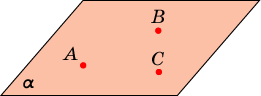 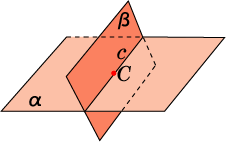 Если две плоскости имеют общую точку, то они пересекаются по прямой
Существуют по крайней мере четыре точки, не принадлежащие одной плоскости
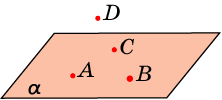 На любой плоскости выполняются все аксиомы планиметрии
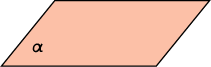 [Speaker Notes: В режиме слайдов рисунки и формулировки появляются после кликанья мышкой]
Следствие 1
Если прямая имеет с плоскостью две общие точки, то она лежит в этой плоскости.
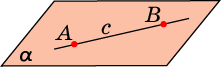 Доказательство. Пусть прямая с имеет с плоскостью α две общие точки A и B. Так как на плоскости выполняются аксиомы планиметрии, то через точки A и B плоскости α проходит прямая, лежащая в этой плоскости. Так как через две точки пространства проходит единственная прямая, то она будет совпадать с прямой c. Следовательно, прямая с лежит в плоскости α .
[Speaker Notes: В режиме слайдов рисунки и формулировки появляются после кликанья мышкой]
Следствие 2
Через прямую и не принадлежащую ей точку проходит единственная плоскость.
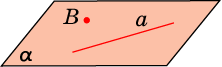 Доказательство. Пусть точка B не принадлежит прямой a. Выберем две точки на прямой a. Через эти точки и точку B проходит единственная плоскость α. По Свойству 1, прямая a лежит в плоскости α . Значит, плоскость α проходит через прямую a и точку А.
[Speaker Notes: В режиме слайдов рисунки и формулировки появляются после кликанья мышкой]
Следствие 3
Через две пересекающиеся прямые проходит единственная плоскость.
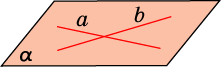 Доказательство. Пусть a и b – две пересекающиеся прямые, C – точка пересечения. Выберем на этих прямых соответственно точки A и B. Через точки A, B и C проходит единственная плоскость α. По Свойству 1, прямые a и b лежат в плоскости α . Значит, плоскость α проходит через прямые a и b.
[Speaker Notes: В режиме слайдов рисунки и формулировки появляются после кликанья мышкой]
Упражнения
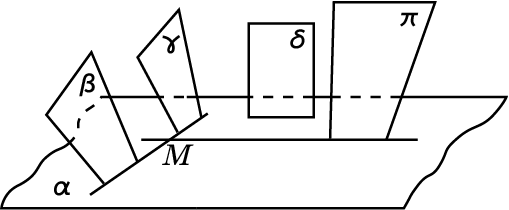 2. Найдите ошибку на рисунках, если: а) α и β - две пересекающиеся плоскости, и точки A, B, C принадлежат как α ,так и β ; б) α , β , γ - три попарно пересекающиеся плоскости, причем точки K, L, M принадлежат плоскостям α и β , а точки N, O, P – плоскостям α и γ .
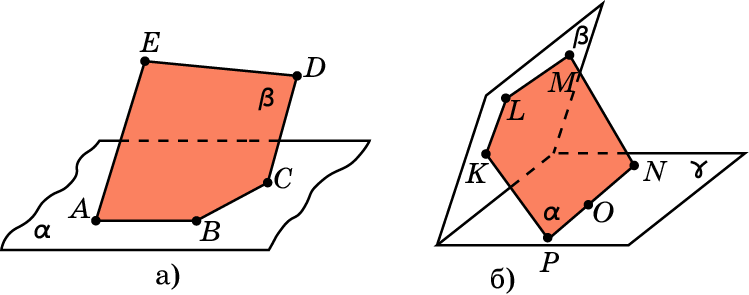 [Speaker Notes: В режиме слайдов ответ появляется после кликанья мышкой]
3. На рисунке попарно пересекающиеся прямые a, b, c пересекают плоскость  соответственно в точках A, B, C. Правильно ли выполнен рисунок?
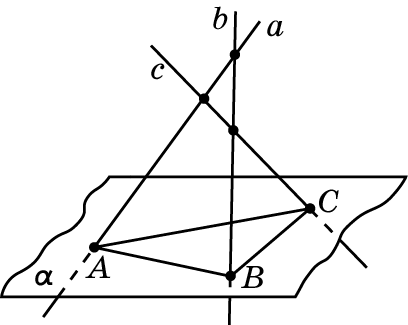 4. Три вершины параллелограмма принадлежат некоторой плоскости. Верно ли утверждение о том, что и четвёртая вершина этого параллелограмма принадлежит той же плоскости?
5. Две вершины и точка пересечения диагоналей параллелограмма принадлежат одной плоскости. Верно ли утверждение о том, что и две другие вершины параллелограмма принадлежат этой плоскости?
6. Верно ли, что любая прямая, пересекающая каждую из двух данных пересекающихся прямых, лежит в плоскости этих прямых?
[Speaker Notes: В режиме слайдов ответ появляется после кликанья мышкой]
7. Прямые a, b, c попарно пересекаются. Верно ли, что они лежат в одной плоскости?
8. Какое наибольшее число прямых можно провести через различные пары из: а) трех точек; б) четырех точек; в)* n точек пространства?
9. Какое наибольшее число плоскостей можно провести через различные тройки из: а) четырех точек; б) пяти точек; в)* n точек пространства, никакие три из которых не принадлежат одной прямой?
[Speaker Notes: В режиме ответ появляется после кликанья мышкой]
10. Возможно ли такое расположение карандашей?
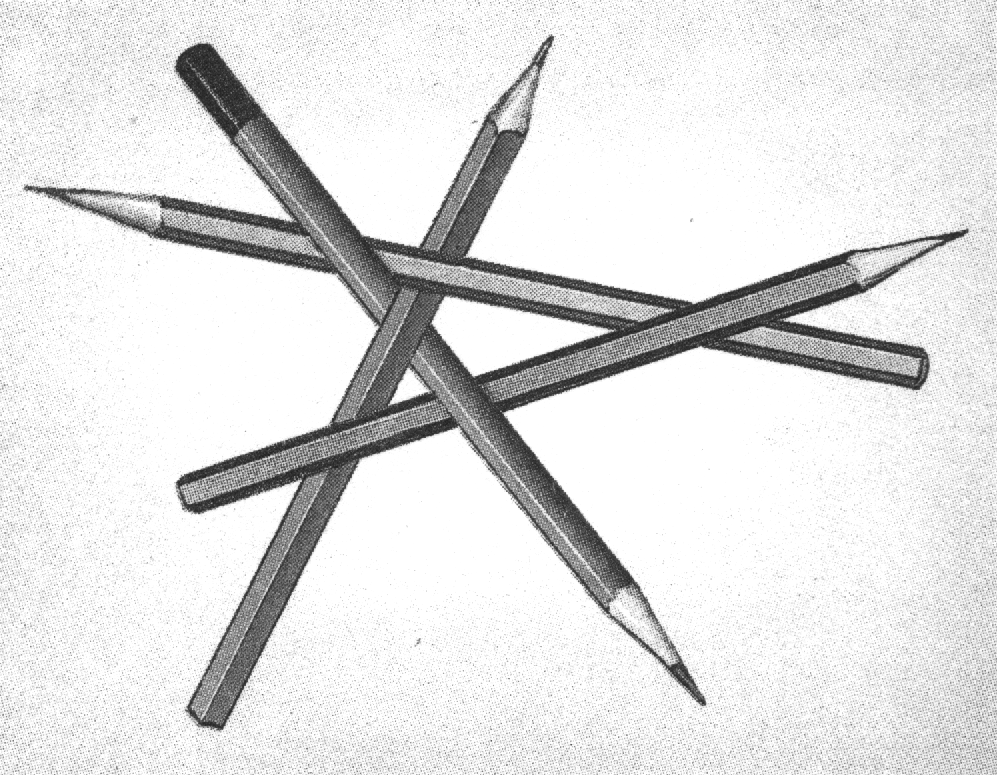 Определение многогранника в учебнике геометрии Л.С. Атанасяна и др.
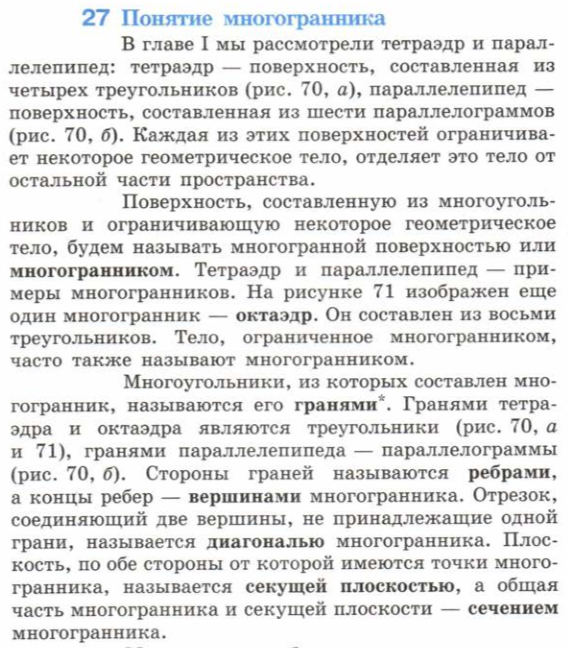 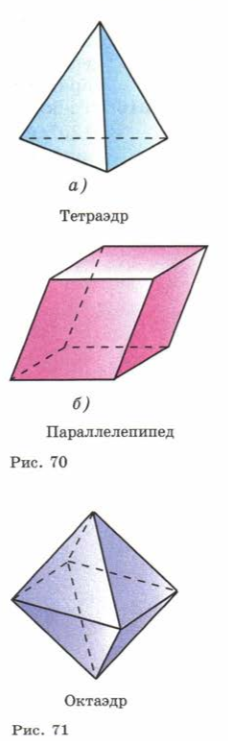 [Speaker Notes: В режиме слайдов формулировки появляются после кликанья мышкой]
Определение многогранника в учебнике геометрии А.В. Погорелова
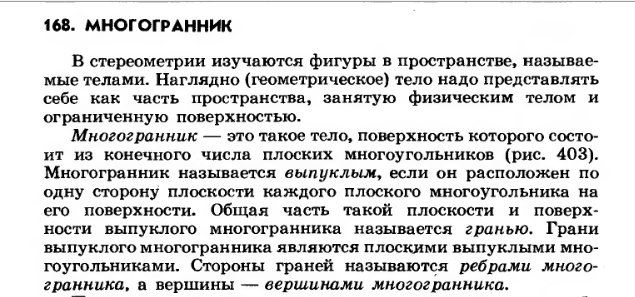 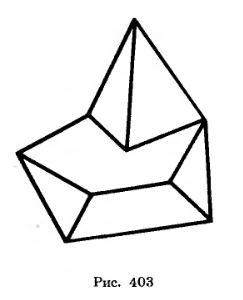 [Speaker Notes: В режиме слайдов формулировки появляются после кликанья мышкой]
Определение многогранника в учебнике геометрии И.Ф. Шарыгина
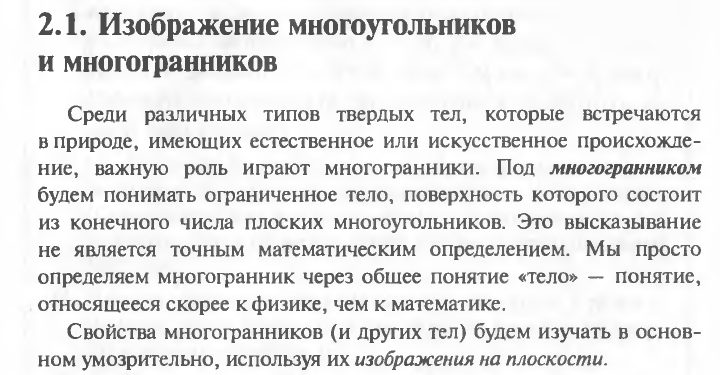 [Speaker Notes: В режиме слайдов формулировки появляются после кликанья мышкой]
Многогранником называется тело, поверхность которого состоит из конечного числа многоугольников, называемых гранями многогранника. Стороны и вершины этих многоугольников называются соответственно ребрами и вершинами многогранника. 
	Отрезки, соединяющие вершины многогранника, не принадлежащие одной грани, называются диагоналями многогранника. 
	Многогранник называется выпуклым, если вместе с любыми двумя своими точками он содержит и соединяющий их отрезок.
	На рисунках приведены примеры выпуклых и невыпуклых многогранников.
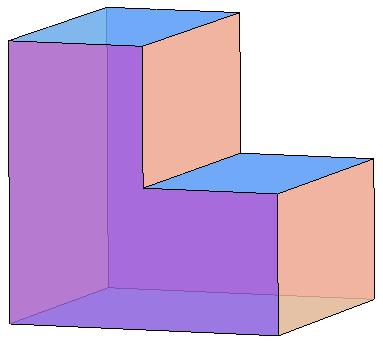 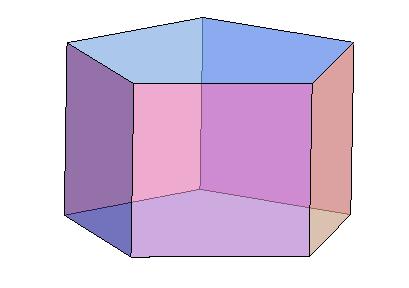 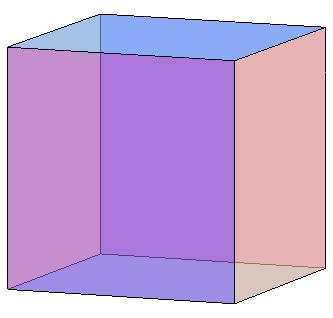 [Speaker Notes: В режиме слайдов формулировки появляются после кликанья мышкой]
Вопрос
Нужно ли в определении многогранника требовать, чтобы соседние грани не лежали в одной плоскости?
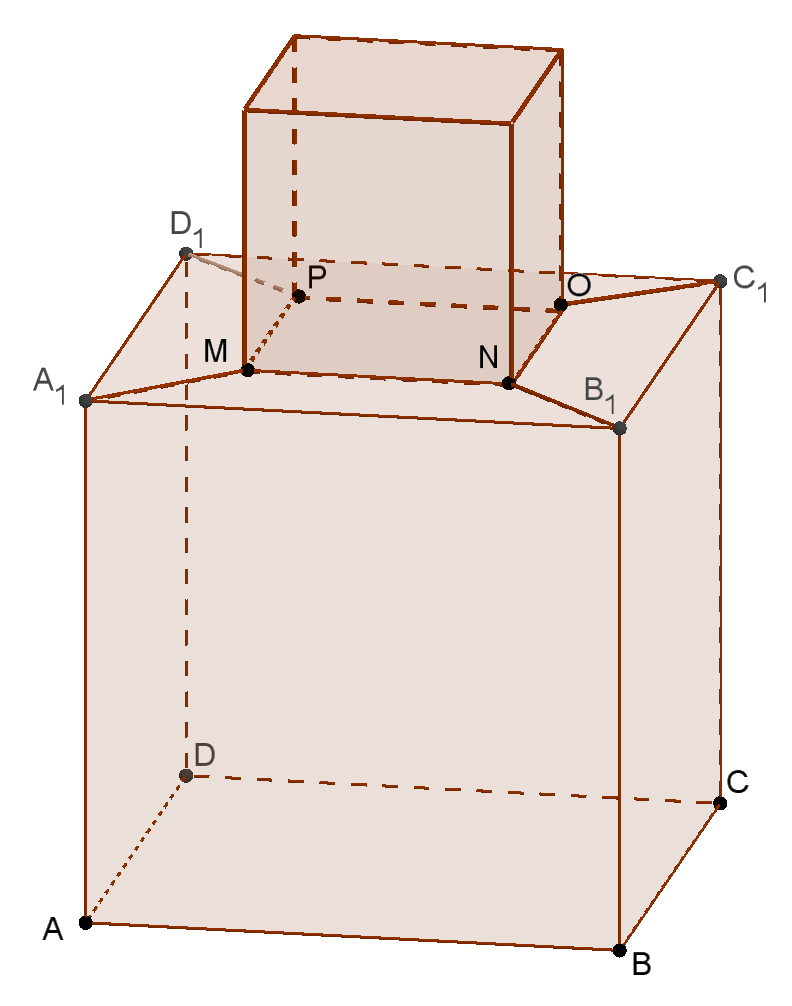 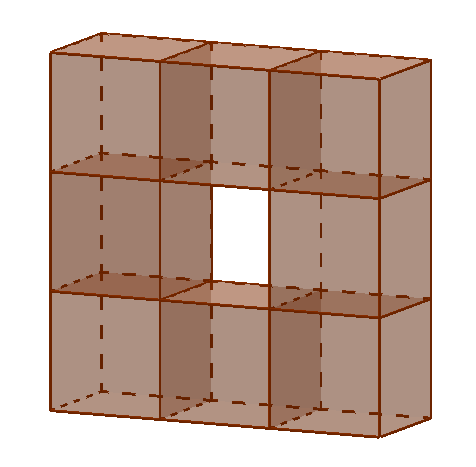 Примеры.
[Speaker Notes: В режиме слайдов формулировки появляются после кликанья мышкой]
Что такое «тело»?
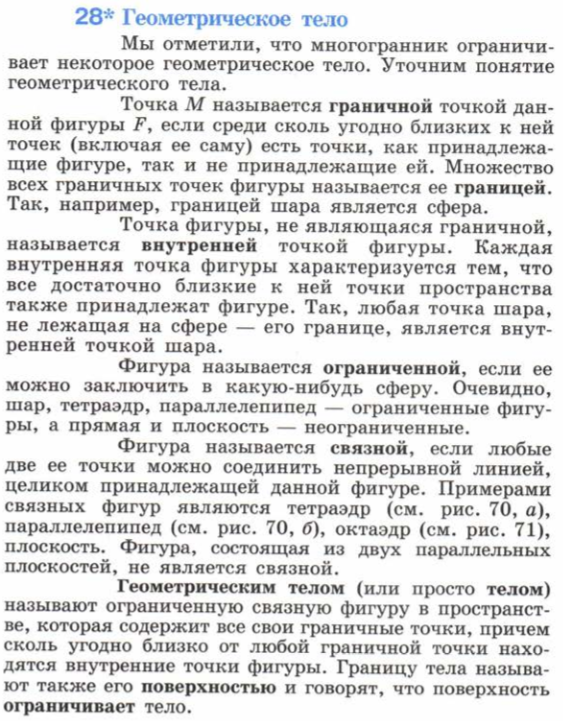 Вопросы
1. Что значит «сколь угодно близко?
2. Что значит «достаточно близко?
3. Что значит «непрерывной линией?
[Speaker Notes: В режиме слайдов формулировки появляются после кликанья мышкой]
Контрпримеры
На рисунках изображены фигуры, составленные из кубов, удовлетворяющие данному определению, но не считающиеся многогранниками.
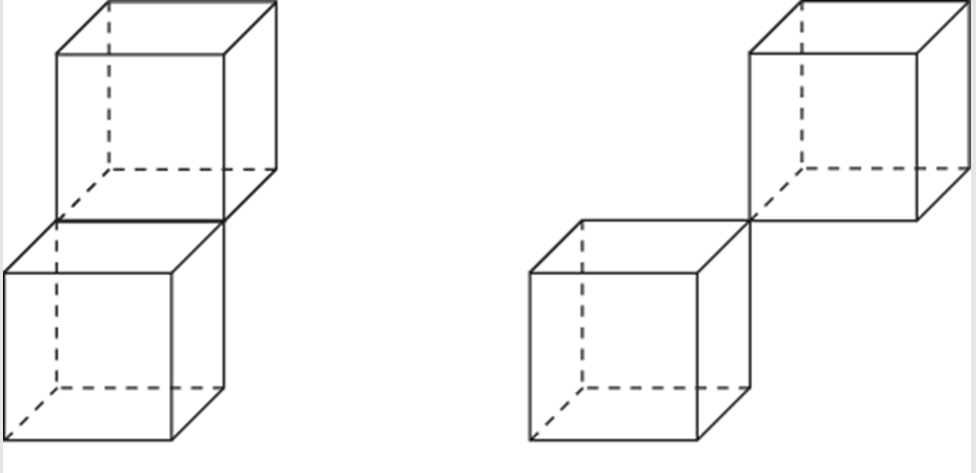 Дело в том, что в определении тела нужно требовать не связность самого тела, а связность его внутренности.
[Speaker Notes: В режиме слайдов формулировки появляются после кликанья мышкой]
Определение тела
Точка A называется внутренней точкой фигуры Ф, если существует шар с центром в точке A, целиком содержащийся в фигуре Ф.
Точка B называется называется внешней точкой фигуры Ф, если существует шар с центром в точке B, не содержащий точек фигуры Ф.
Точка C называется граничной точкой фигуры Ф, если она не является ни внутренней ни внешней точкой этой фигуры, т.е. в любом шаре с центром в точке C имеются как точки фигуры Ф, так и точки, не принадлежащие фигуре Ф.
Итак, для любой точки по отношению к фигуре Ф есть только три возможности: быть внутренней, внешней или граничной точкой.
Внутренностью фигуры Ф называется фигура, состоящая из всех ее внутренних точек. Будем обозначать ее вн(Ф). Ясно, что фигура вн(Ф) содержится в фигуре Ф. 
Фигура Ф называется открытой, если она совпадает со своей внутренностью, т.е. Ф = вн(Ф). Таким образом, у открытой фигуры все точки являются внутренними.
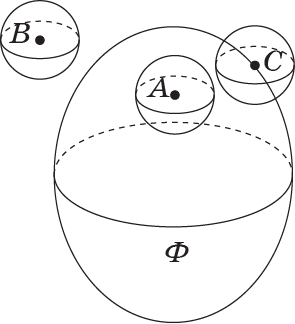 [Speaker Notes: В режиме слайдов формулировки появляются после кликанья мышкой]
Границей фигуры Ф называется фигура, состоящая из всех ее граничных точек. Будем обозначать ее гр(Ф). 
Фигура Ф называется замкнутой, если она содержит свою границу. Таким образом, замкнутая фигура содержит все свои граничные точки.
Фигура Ф называется линейно связной, если любые две ее точки можно соединить ломаной, целиком содержащейся в этой фигуре. Ясно, что выпуклая фигура связна. 
Открытая связная фигура называется областью. 
Фигура Ф называется ограниченной, если она целиком содержится в некотором шаре. Например, шар, куб являются ограниченными фигурами.
Телом называется ограниченная пространственная область вместе со своей границей. 
Граница тела называется его поверхностью.
[Speaker Notes: В режиме слайдов формулировки появляются после кликанья мышкой]
КУБ
Кубом называется многогранник, поверхность которого состоит из шести квадратов.
	На рисунке даны несколько изображений куба.
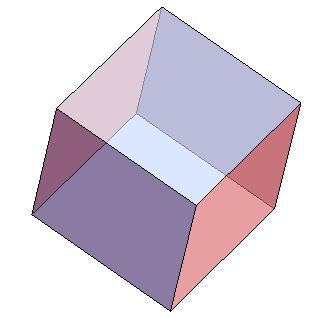 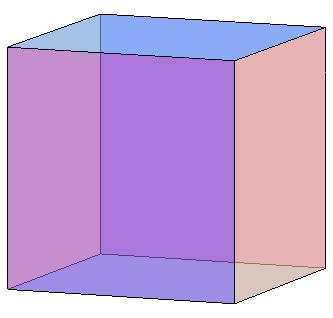 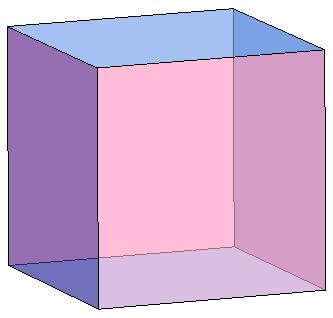 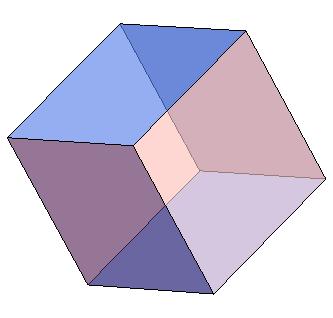 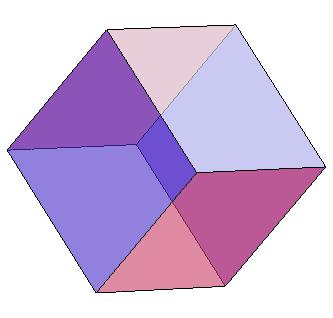 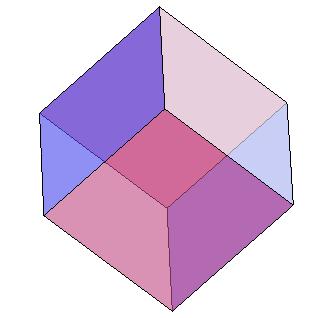 [Speaker Notes: В режиме слайдов формулировки появляются после кликанья мышкой]
Обычно куб изображается так, как показано на рисунке. А именно, рисуется квадрат ABB1A1, изображающий одну из граней куба, и равный ему квадрат DCC1D1, стороны которого параллельны соответствующим сторонам квадрата ABB1A1. Соответствующие вершины этих квадратов соединяются отрезками. Отрезки, изображающие невидимые ребра куба, проводятся пунктиром.
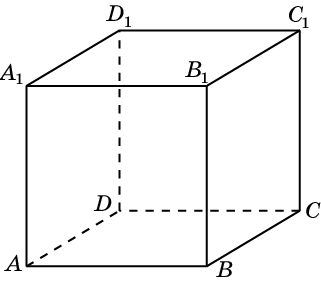 [Speaker Notes: В режиме слайдов формулировки появляются после кликанья мышкой]
На рисунках показаны несколько изображений куба.
На рисунке а) мы смотрим на куб сверху и справа; б) сверху и слева; в) снизу и справа; г) снизу и слева.
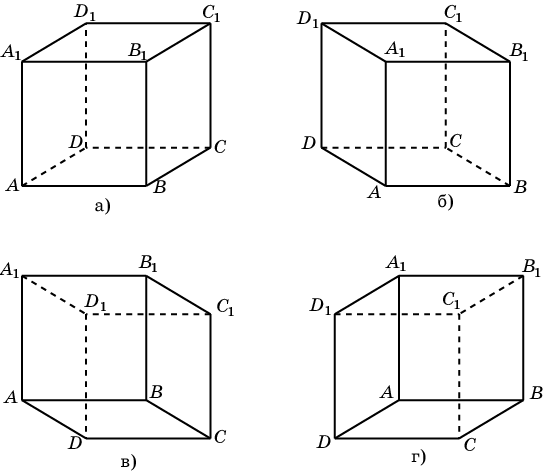 [Speaker Notes: В режиме слайдов формулировки появляются после кликанья мышкой]
Упражнение 1
Сколько вершин (В), ребер (Р) и граней (Г) имеет куб?
Ответ. В = 8, Р = 12, Г = 6.
[Speaker Notes: В режиме слайдов формулировки появляются после кликанья мышкой]
Упражнение 2
Изобразите куб на клетчатой бумаге, аналогично данному на рисунке.
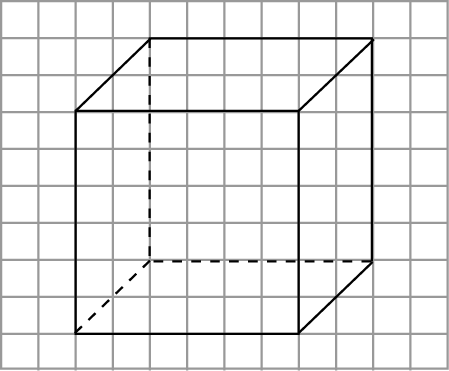 [Speaker Notes: В режиме слайдов формулировки появляются после кликанья мышкой]
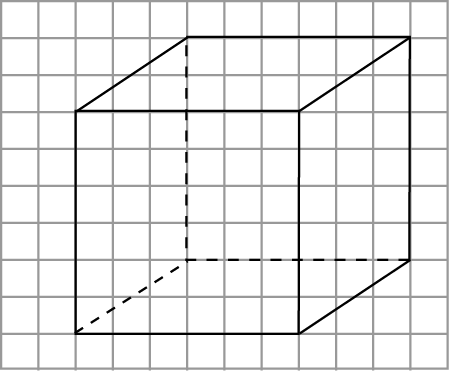 Ответ.
Упражнение 3
На рисунке изображены три ребра куба. Изобразите  весь куб.
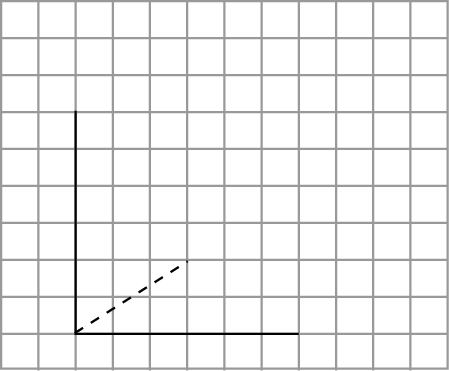 [Speaker Notes: В режиме слайдов формулировки появляются после кликанья мышкой]
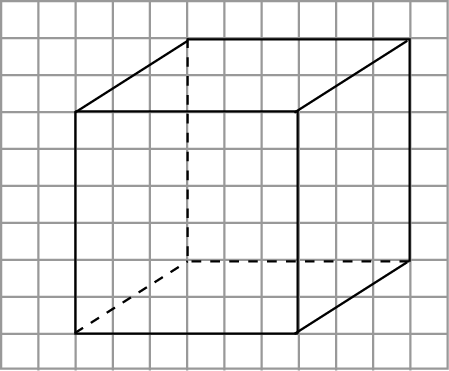 Ответ.
Упражнение 4
На рисунке изображены три ребра куба. Изобразите  весь куб.
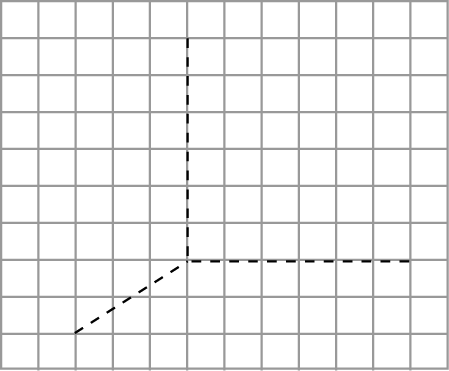 [Speaker Notes: В режиме слайдов формулировки появляются после кликанья мышкой]
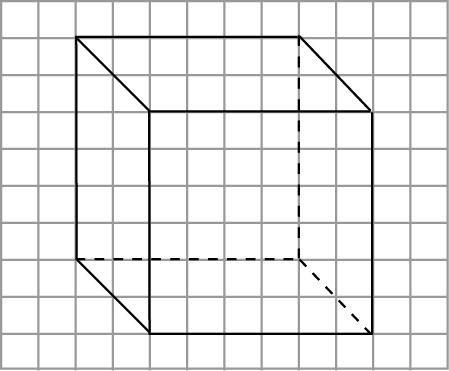 Ответ.
Упражнение 5
На рисунке изображены три ребра куба. Изобразите  весь куб.
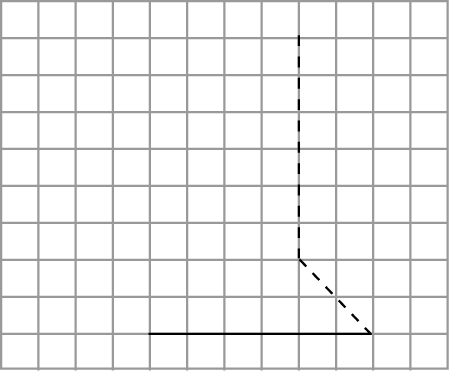 [Speaker Notes: В режиме слайдов формулировки появляются после кликанья мышкой]
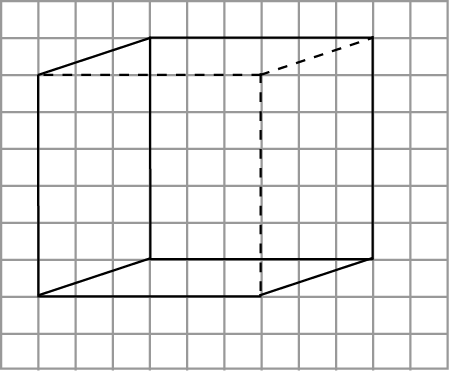 Ответ.
Упражнение 6
На рисунке изображены три ребра куба. Изобразите  весь куб.
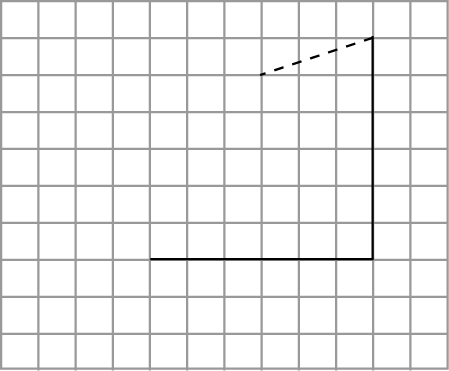 [Speaker Notes: В режиме слайдов формулировки появляются после кликанья мышкой]
Упражнение 7
На рисунке изображены четыре вершины куба. Изобразите  весь куб.
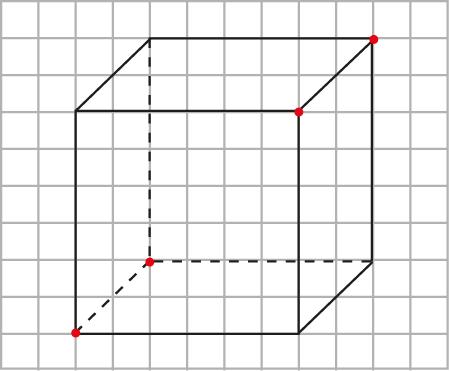 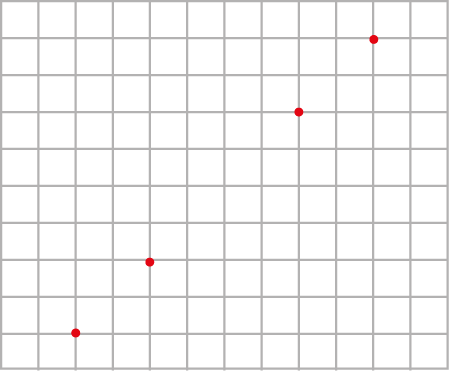 Ответ.
[Speaker Notes: В режиме слайдов формулировки появляются после кликанья мышкой]
Упражнение 7
На рисунке изображены четыре вершины куба. Изобразите  весь куб.
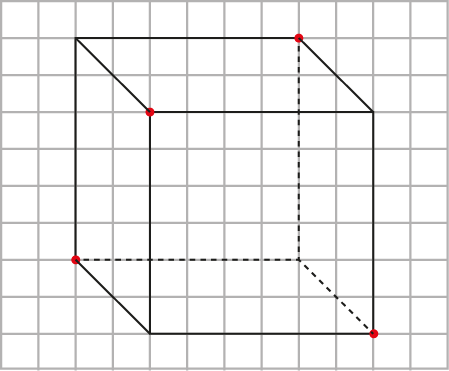 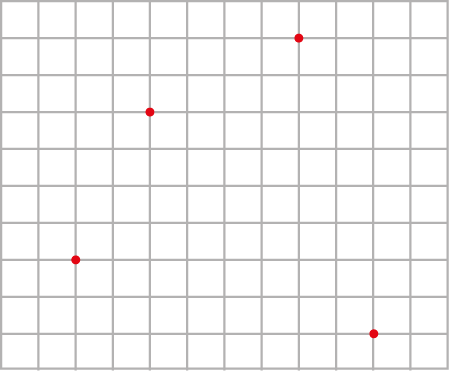 Ответ.
[Speaker Notes: В режиме слайдов формулировки появляются после кликанья мышкой]
Упражнение 7
На рисунке изображены четыре вершины куба. Изобразите  весь куб.
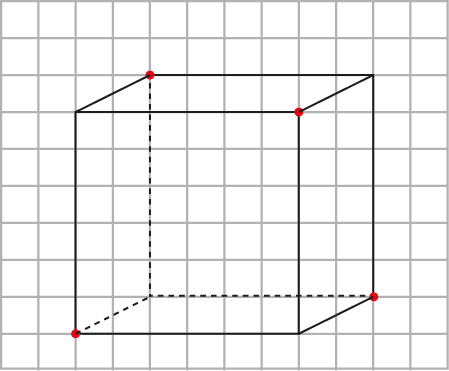 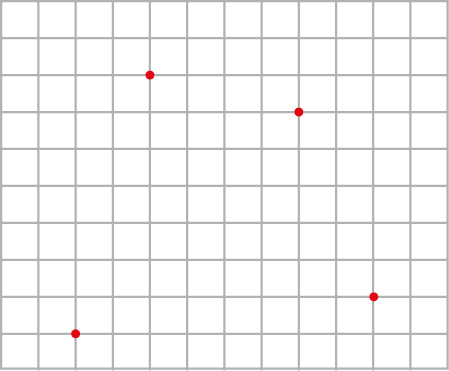 Ответ.
[Speaker Notes: В режиме слайдов формулировки появляются после кликанья мышкой]
Упражнение 7
На рисунке изображены четыре вершины куба. Изобразите  весь куб.
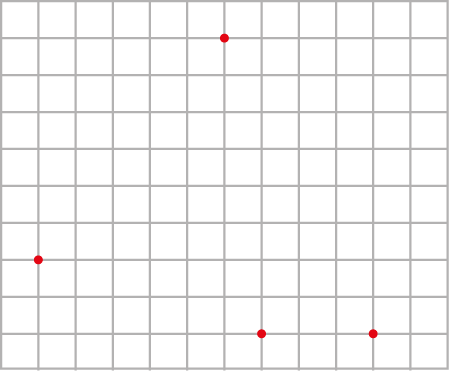 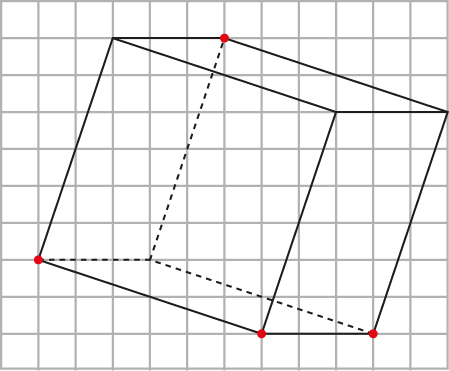 Ответ.
[Speaker Notes: В режиме слайдов формулировки появляются после кликанья мышкой]
Упражнение 7
Сколько имеется путей длины 3 по ребрам единичного куба из вершины A в вершину C1?
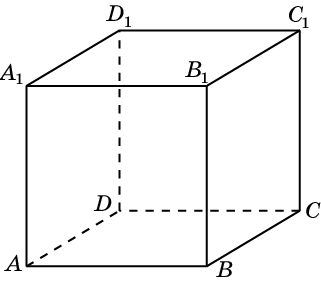 Ответ. 6.
[Speaker Notes: В режиме слайдов формулировки появляются после кликанья мышкой]
РАЗВЕРТКА МНОГОГРАННИКА
Если поверхность многогранника разрезать по некоторым ребрам и развернуть ее на плоскость так, чтобы все многоугольники, входящие в эту поверхность, лежали в данной плоскости, то полученная фигура на плоскости называется разверткой многогранника. Например, на рисунке изображены развертки куба.
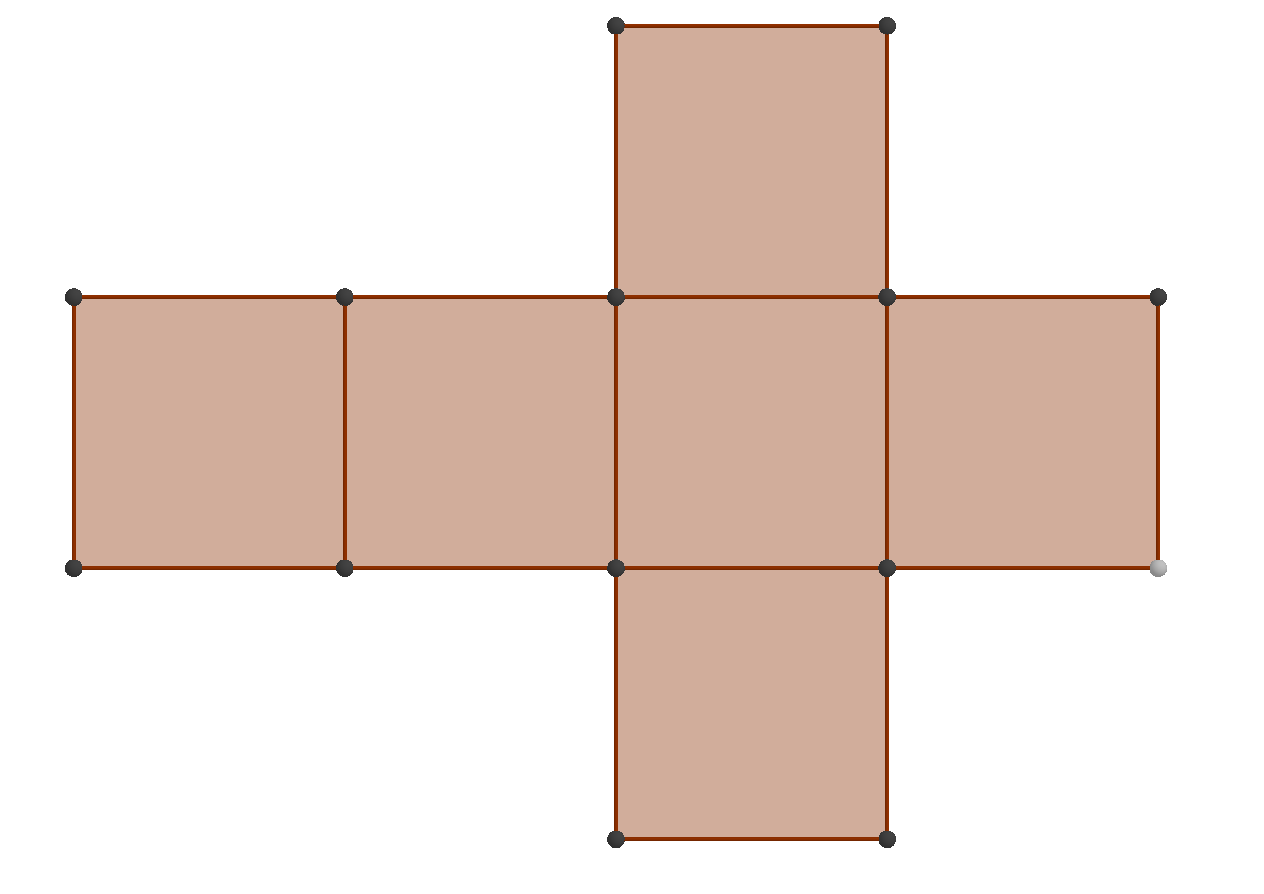 [Speaker Notes: В режиме ответ появляется после кликанья мышкой]
Развёртка куба
Для изготовления модели многогранника из плотной бумаги, картона или другого материала достаточно изготовить его развертку и затем склеить соответствующие ребра. Для удобства склейки развертку многогранника изготавливают с клапанами, по которым и производится склейка. На рисунке показаны развертка куба с клапанами.
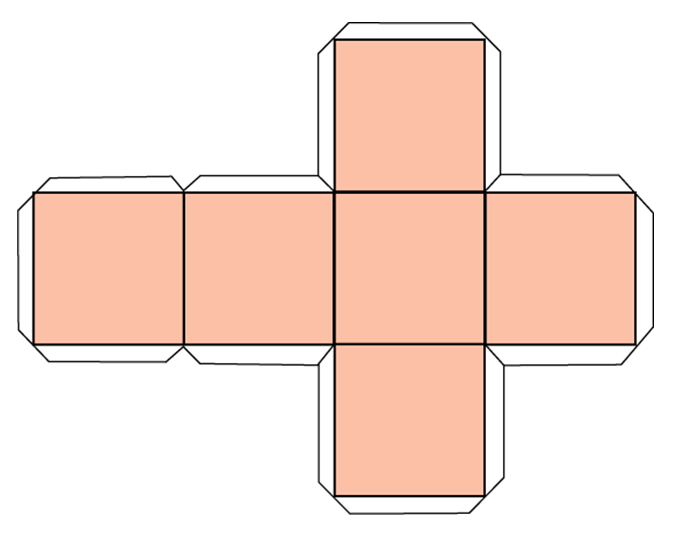 [Speaker Notes: В режиме ответ появляется после кликанья мышкой]
Укажите развертки куба.
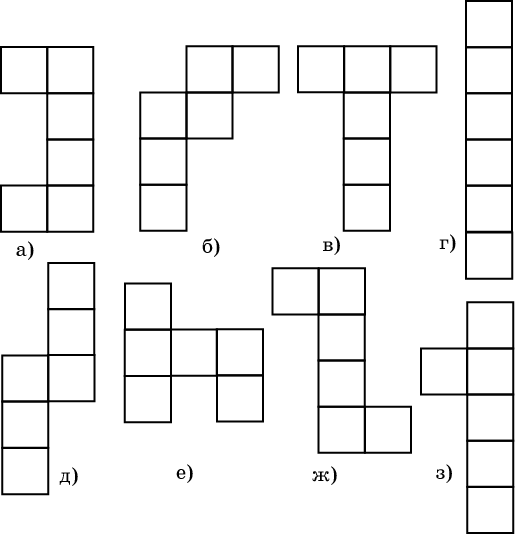 Ответ. в), д), ж).
[Speaker Notes: В режиме ответ появляется после кликанья мышкой]
ПАРАЛЛЕЛЕПИПЕД
Параллелепипедом называется многогранник, поверхность которого состоит из шести параллелограммов.
Прямоугольным параллелепипедом называется параллелепипед, грани которого – прямоугольники.
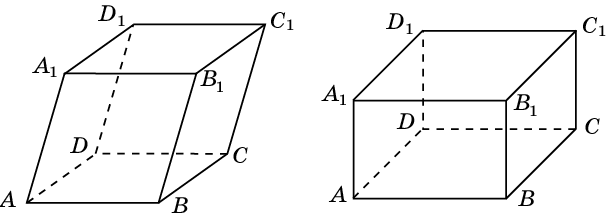 Обычно параллелепипед изображается так, как показано на рисунке. А именно, рисуется параллелограмм ABB1A1, изображающий одну из граней параллелепипеда, и равный ему параллелограмм DCC1D1, стороны которого параллельны соответствующим сторонам параллелограмма ABB1A1. Соответствующие вершины этих параллелограммов соединяются отрезками. Отрезки, изображающие невидимые ребра куба, проводятся пунктиром. В случае прямоугольного параллелепипеда вместо параллелограммов, изображающих две грани, рисуются равные прямоугольники.
[Speaker Notes: В режиме слайдов формулировки появляются после кликанья мышкой]
На рисунках показаны некоторые изображения параллелепипедов.
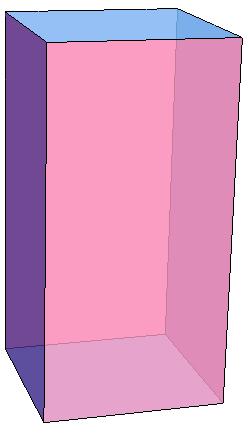 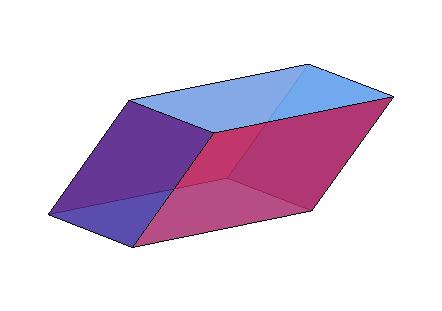 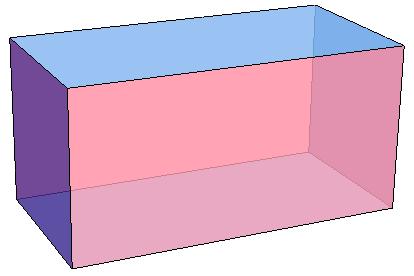 [Speaker Notes: В режиме слайдов формулировки появляются после кликанья мышкой]
На рисунке а) мы смотрим на параллелепипед сверху и справа; б) сверху и слева; в) снизу и справа; г) снизу и слева.
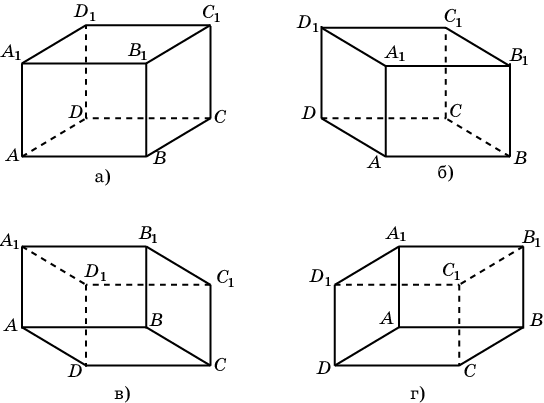 [Speaker Notes: В режиме слайдов формулировки появляются после кликанья мышкой]
Упражнение 1
Укажите номера рисунков, на которых изображен параллелепипед? 
		



		1			2			3



		4                                  5                                   6
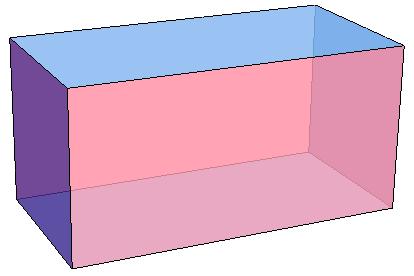 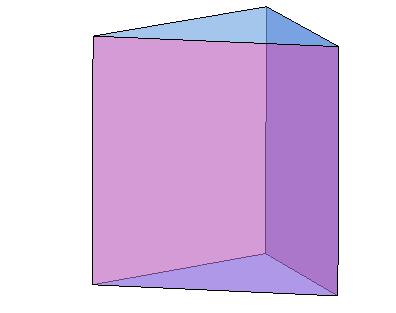 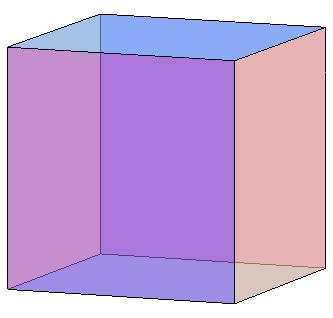 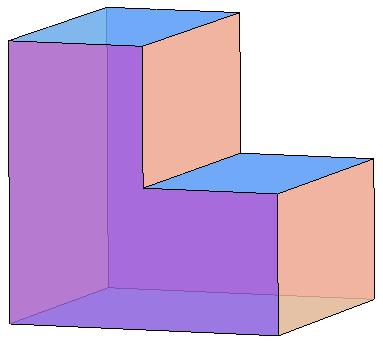 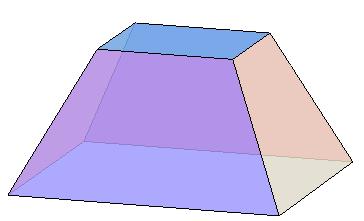 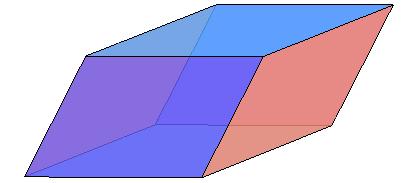 Ответ: 1, 3, 4.
[Speaker Notes: В режиме слайдов формулировки появляются после кликанья мышкой]
Упражнение 2
Сколько вершин (В), ребер (Р) и граней (Г) имеет параллелепипед?
Ответ. В = 8, Р = 12, Г = 6.
[Speaker Notes: В режиме слайдов формулировки появляются после кликанья мышкой]
Упражнение 3
Изобразите прямоугольный параллелепипед на клетчатой бумаге, аналогично данному на рисунке.
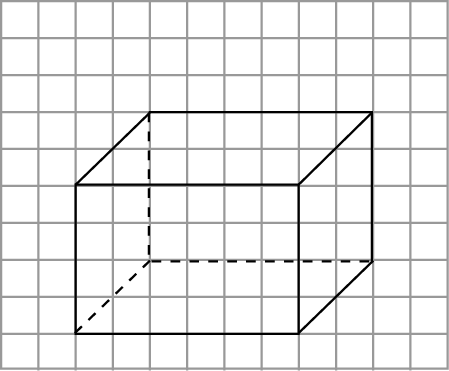 [Speaker Notes: В режиме слайдов формулировки появляются после кликанья мышкой]
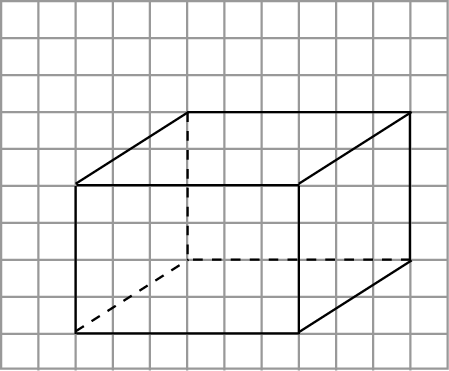 Ответ.
Упражнение 4
На рисунке изображены три ребра прямоугольного параллелепипеда. Изобразите  весь параллелепипед.
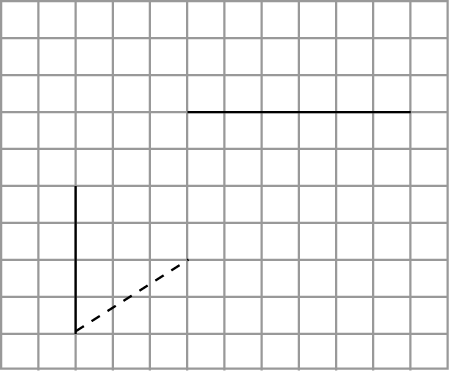 [Speaker Notes: В режиме слайдов формулировки появляются после кликанья мышкой]
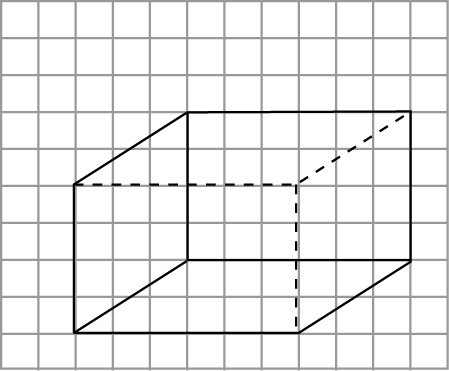 Ответ.
Упражнение 5
На рисунке изображены три ребра прямоугольного параллелепипеда. Изобразите  весь параллелепипед.
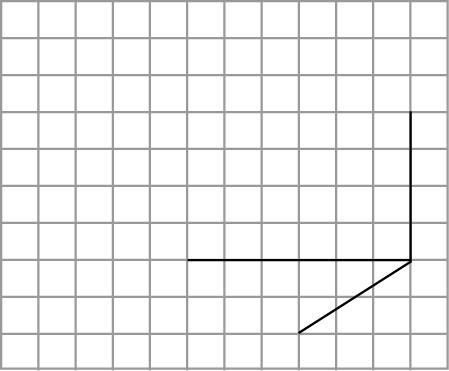 [Speaker Notes: В режиме слайдов формулировки появляются после кликанья мышкой]
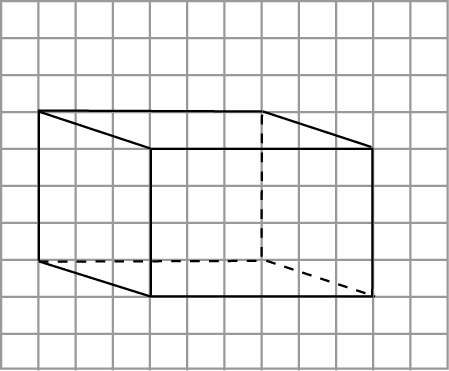 Ответ.
Упражнение 6
На рисунке изображены три ребра прямоугольного параллелепипеда. Изобразите  весь параллелепипед.
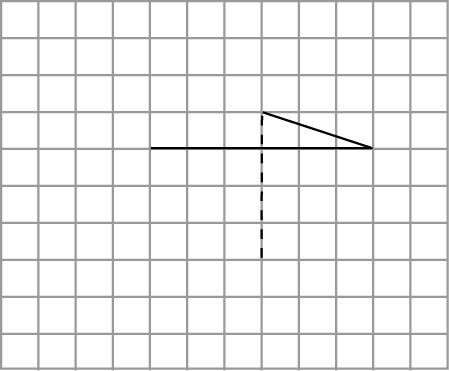 [Speaker Notes: В режиме слайдов формулировки появляются после кликанья мышкой]
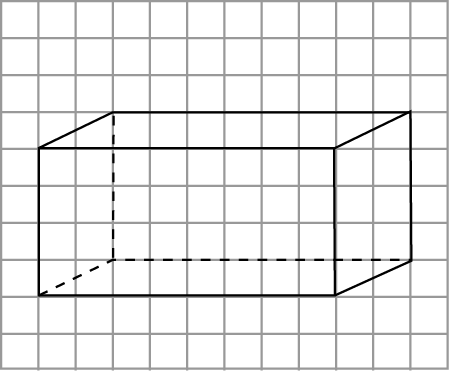 Ответ.
Упражнение 7
На рисунке изображены три ребра прямоугольного параллелепипеда. Изобразите  весь параллелепипед.
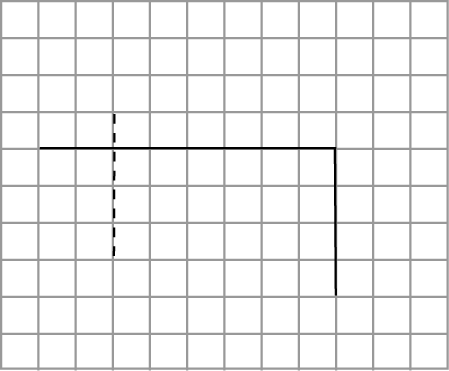 [Speaker Notes: В режиме слайдов формулировки появляются после кликанья мышкой]
8. На рисунке изображены четыре вершины параллелепипеда ABCDA1B1C1D1. Изобразите весь параллелепипед.
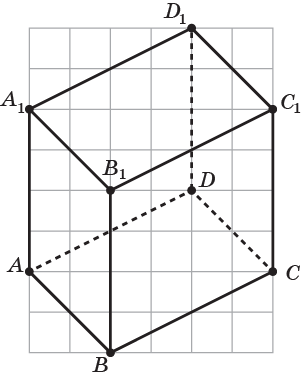 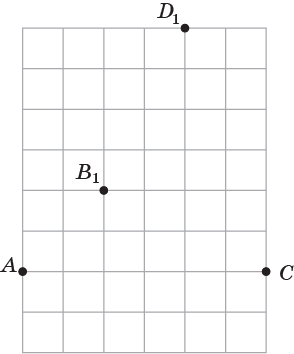 [Speaker Notes: В режиме ответ появляется после кликанья мышкой]
Определение призмы в учебнике Л.С. Атанасяна и др.
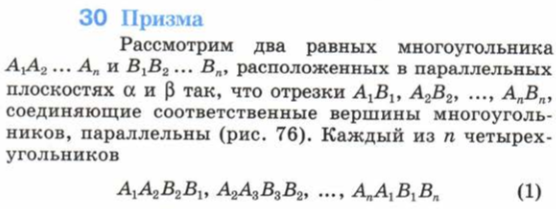 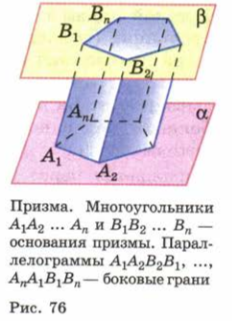 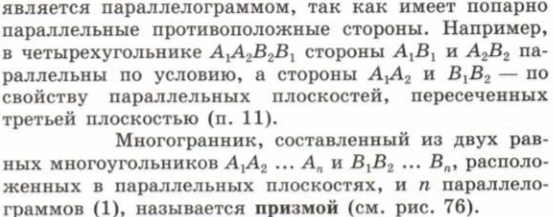 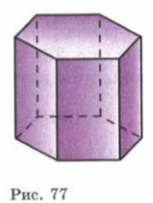 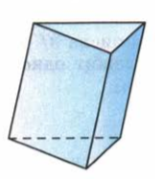 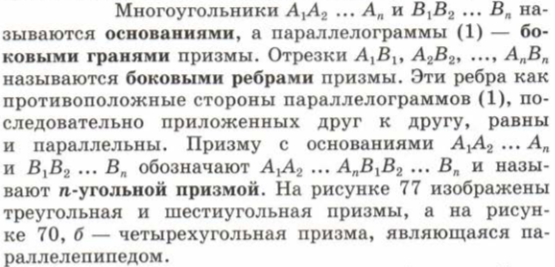 [Speaker Notes: В режиме слайдов формулировки появляются после кликанья мышкой]
ПРИЗМА
Призмой называется многогранник, поверхность которого состоит из двух равных многоугольников, называемых основаниями призмы, и параллелограммов, имеющих общие стороны с каждым из оснований и называемых боковыми гранями призмы. Стороны боковых граней, не лежащие в основаниях, называются боковыми ребрами призмы.
Призма называется n-угольной, если ее основаниями являются n-угольники.
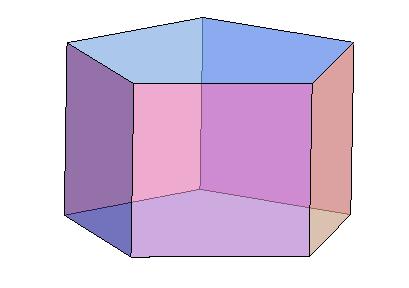 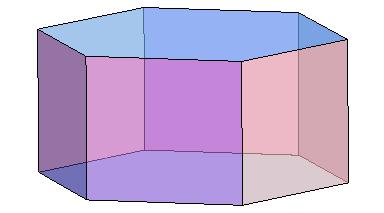 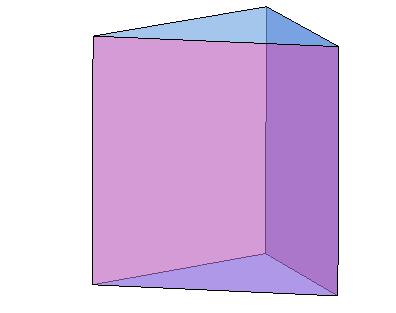 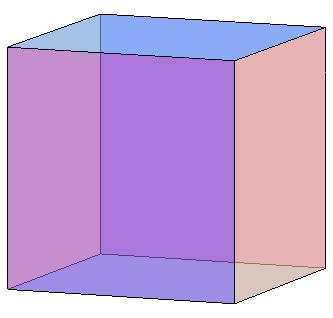 На рисунке изображены треугольная, четырехугольная, пятиугольная и шестиугольная призмы.
[Speaker Notes: В режиме слайдов формулировки появляются после кликанья мышкой]
ПРЯМАЯ ПРИЗМА
Призма называется прямой, если её боковые грани – прямоугольники.
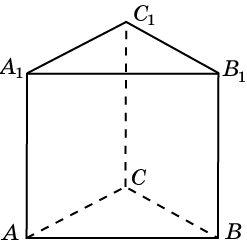 На рисунке изображена прямая треугольная призма. Её основаниями являются треугольники ABC и A1B1C1, боковыми гранями – прямоугольники ABB1A1, ACC1A1, BCC1B1.
[Speaker Notes: В режиме слайдов формулировки появляются после кликанья мышкой]
ПРАВИЛЬНАЯ ПРИЗМА
Прямая призма называется правильной, если её основания – правильные многоугольники.
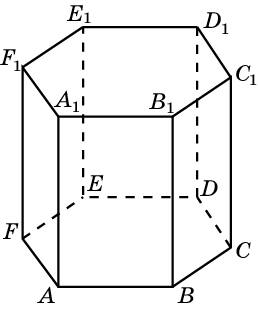 На рисунке изображена правильная шестиугольная призма. Ее основания изображаются шестиугольниками, противоположные стороны которых равны и параллельны. Боковые грани ABB1A1 и DEE1D1 изображаются прямоугольниками.
[Speaker Notes: В режиме слайдов формулировки появляются после кликанья мышкой]
Упражнение 1
Являются ли треугольными призмами многогранники, изображенные на рисунках? 
		




		а)                            б)                                   в)
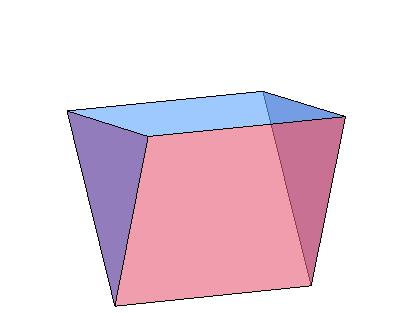 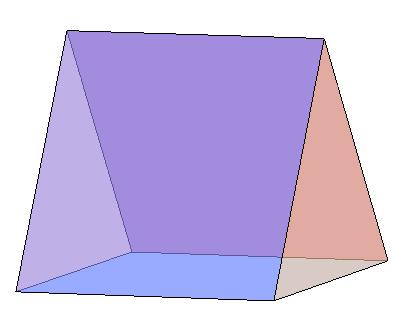 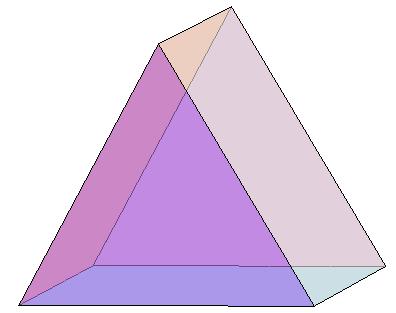 Ответ: Да.
[Speaker Notes: В режиме слайдов формулировки появляются после кликанья мышкой]
Упражнение 2
Являются ли призмами многогранники, изображенные на рисунках? 
		




		
		а)                            б)                                   в)
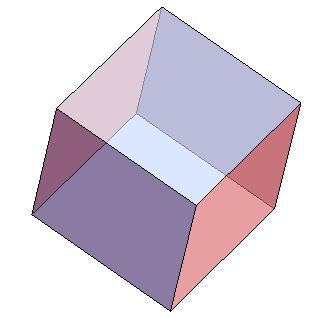 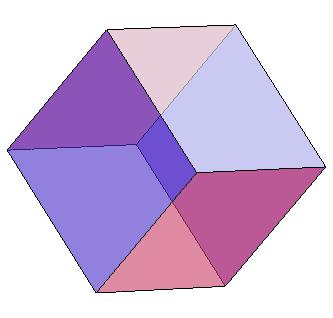 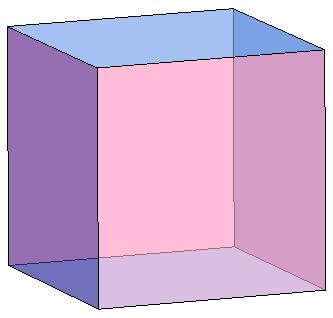 Ответ: Да.
[Speaker Notes: В режиме слайдов формулировки появляются после кликанья мышкой]
Упражнение 3
Являются ли призмами многогранники, изображенные на рисунках? 
		




		а)                            б)                                   в)
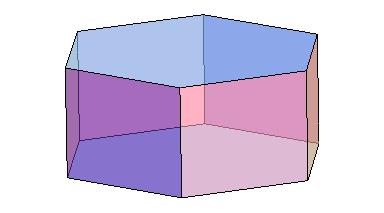 Ответ: Да.
[Speaker Notes: В режиме слайдов формулировки появляются после кликанья мышкой]
Упражнение 4
Являются ли призмами многогранники, изображенные на рисунках? 
		


		         а)                                б)                                  
                       


	
		 	в)                               г)
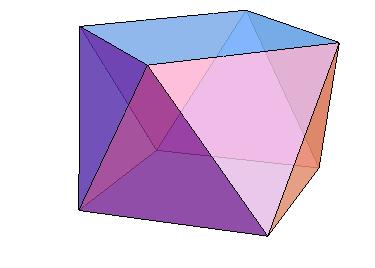 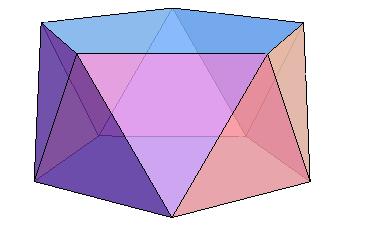 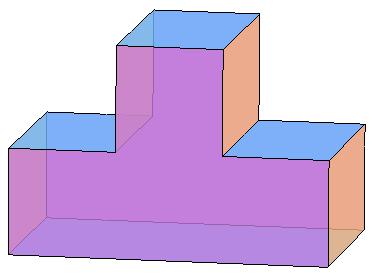 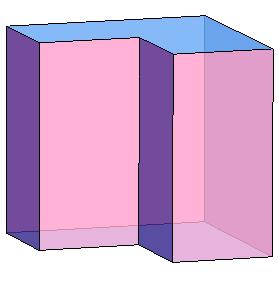 Ответ: а), б) Нет; в), г) да.
[Speaker Notes: В режиме слайдов формулировки появляются после кликанья мышкой]
Упражнение 5
Изобразите треугольную призму на клетчатой бумаге, аналогично данной на рисунке.
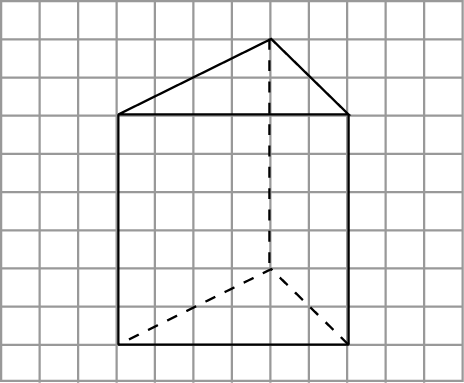 [Speaker Notes: В режиме слайдов формулировки появляются после кликанья мышкой]
Упражнение 6
Изобразите правильную шестиугольную призму на клетчатой бумаге, аналогично данной на рисунке.
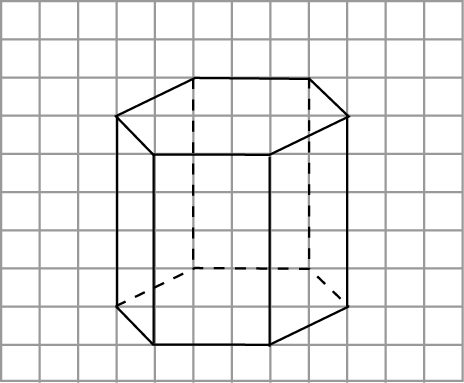 [Speaker Notes: В режиме слайдов формулировки появляются после кликанья мышкой]
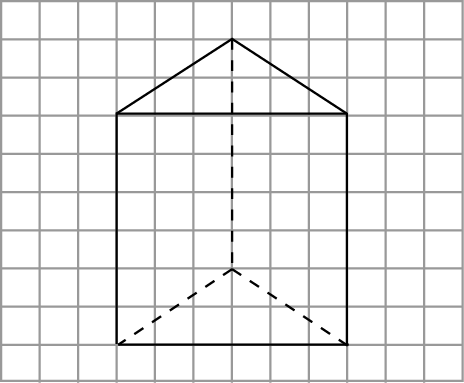 Ответ.
Упражнение 7
На  рисунке изображены три ребра треугольной призмы. Изобразите всю призму.
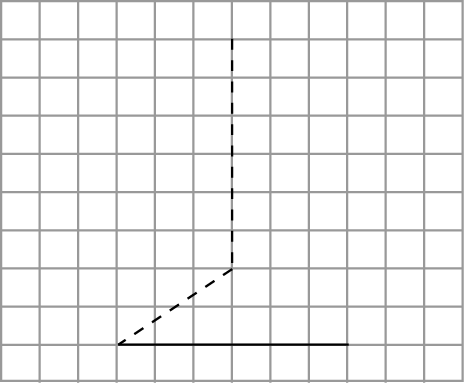 [Speaker Notes: В режиме слайдов формулировки появляются после кликанья мышкой]
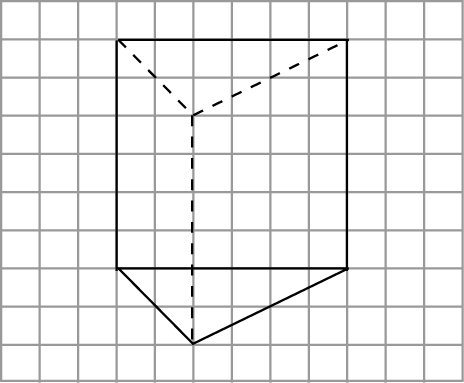 Ответ.
Упражнение 8
На  рисунке изображены три ребра треугольной призмы. Изобразите всю призму.
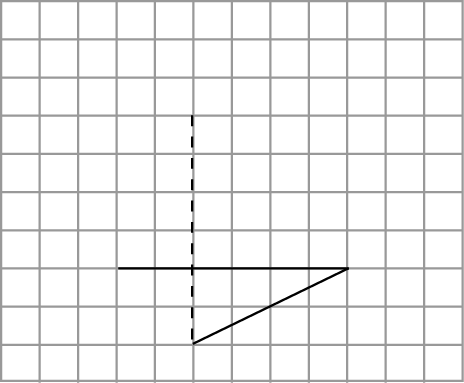 [Speaker Notes: В режиме слайдов формулировки появляются после кликанья мышкой]
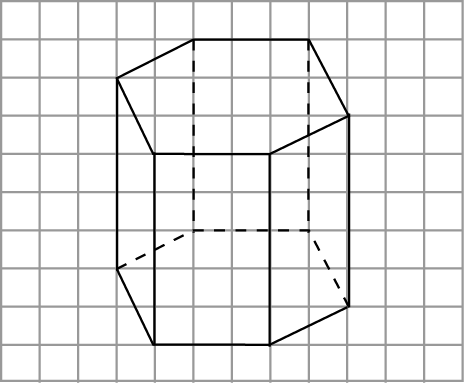 Ответ.
Упражнение 9
На  рисунке изображены четыре ребра шестиугольной призмы. Изобразите всю призму.
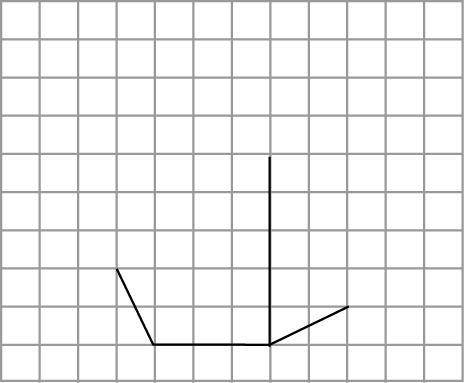 [Speaker Notes: В режиме слайдов формулировки появляются после кликанья мышкой]
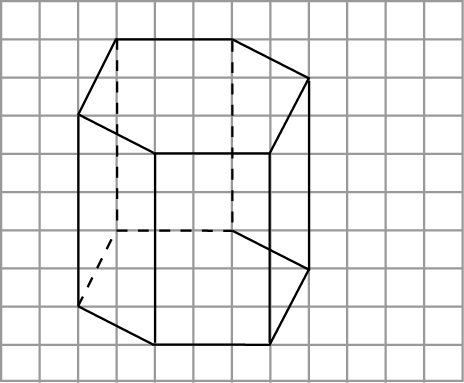 Ответ.
Упражнение 10
На  рисунке изображены четыре ребра шестиугольной призмы. Изобразите всю призму.
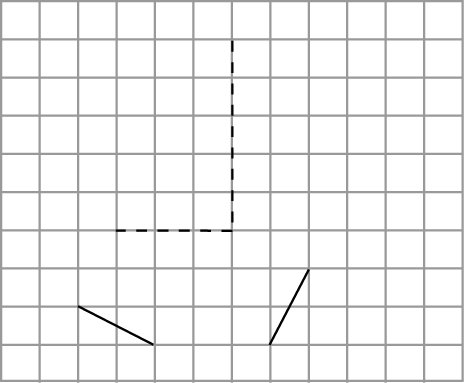 [Speaker Notes: В режиме слайдов формулировки появляются после кликанья мышкой]
Упражнение 11
Сколько вершин (В), ребер (Р) и граней (Г) имеет:
а) треугольная призма?
Ответ: а) В = 6, Р = 9, Г = 5.
б) В = 8, Р = 12, Г = 6.
б) четырехугольная призма?
в) В = 10, Р = 15, Г = 7.
в) пятиугольная призма?
г) В = 12, Р = 18, Г = 8.
г) шестиугольная призма?
[Speaker Notes: В режиме ответ появляется после кликанья мышкой]
Упражнение 12
Существует ли призма, которая имеет:
а) 4 ребра?
Ответ: Нет.
б) 6 рёбер?
Ответ: Нет.
Ответ: Да.
в) 12 рёбер?
г) 21 ребро?
Ответ: Да.
[Speaker Notes: В режиме ответ появляется после кликанья мышкой]
Упражнение 13
Какой многоугольник лежит в основании призмы, которая имеет:
а) 18 рёбер?
Ответ: Шестиугольник.
б) 24 вершины?
Ответ: Двенадцатиугольник.
в) 36 граней?
Ответ: Тридцатичетырёхугольник.
[Speaker Notes: В режиме ответ появляется после кликанья мышкой]
ПИРАМИДА
Пирамидой называется многогранник, поверхность которого состоит из многоугольника, называемого основанием пирамиды, и треугольников с общей вершиной, называемых боковыми гранями пирамиды. Стороны боковых граней, не лежащие в основании, называются боковыми ребрами пирамиды. Общая вершина боковых граней называется вершиной пирамиды
Пирамида называется n-угольной, если ее основанием является n-угольник.
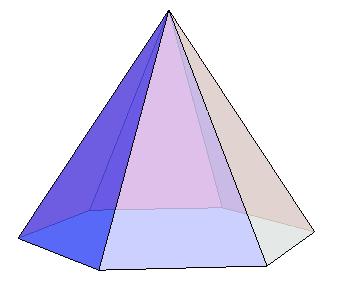 На рисунке изображенsы треугольная, четырехугольная, пятиугольная и шестиугольная пирамиды.
[Speaker Notes: В режиме слайдов формулировки появляются после кликанья мышкой]
ПРАВИЛЬНАЯ ПИРАМИДА
Пирамида называется правильной, если её основание – правильный многоугольник и все боковые ребра равны.
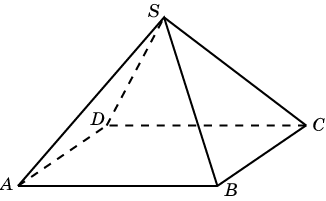 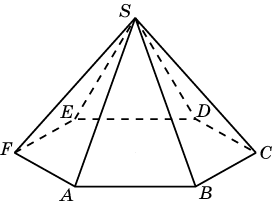 На рисунках изображены правильная четырехугольная и правильная шестиугольная пирамиды. Их основания изображаются соответственно параллелограммом и шестиугольником, противоположные стороны которого равны и параллельны.
[Speaker Notes: В режиме слайдов формулировки появляются после кликанья мышкой]
Упражнение 1
Являются ли пирамидами многогранники, изображенные на рисунках? 
		




		а)                            б)                                   в)
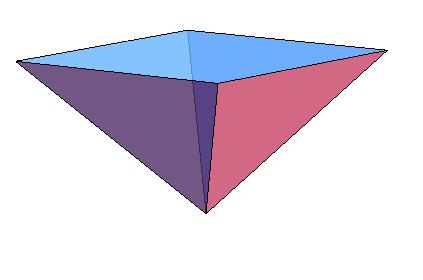 Ответ: а), б) Да; в) нет.
[Speaker Notes: В режиме слайдов формулировки появляются после кликанья мышкой]
Упражнение 2
Являются ли пирамидами многогранники, изображенные на рисунках? 
		




		а)                            б)                                   в)
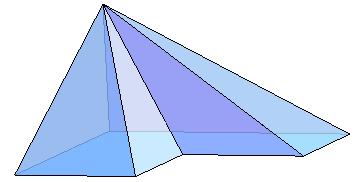 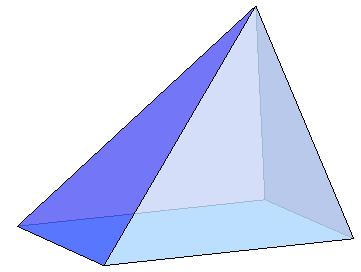 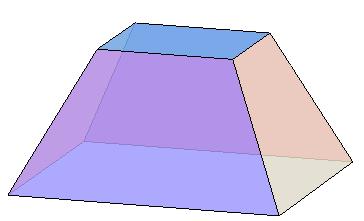 Ответ: а), б) Да; в) нет.
[Speaker Notes: В режиме слайдов формулировки появляются после кликанья мышкой]
Упражнение 3
Изобразите правильную четырехугольную пирамиду на клетчатой бумаге, аналогично данной на рисунке.
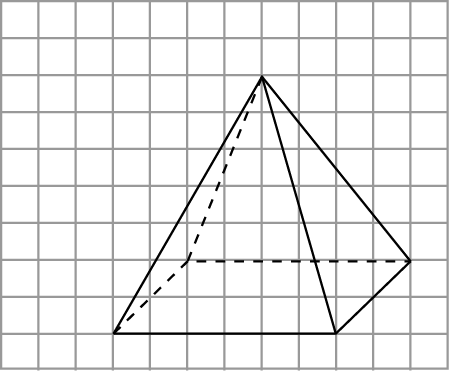 [Speaker Notes: В режиме слайдов формулировки появляются после кликанья мышкой]
Упражнение 4
Изобразите правильную шестиугольную пирамиду на клетчатой бумаге, аналогично данной на рисунке.
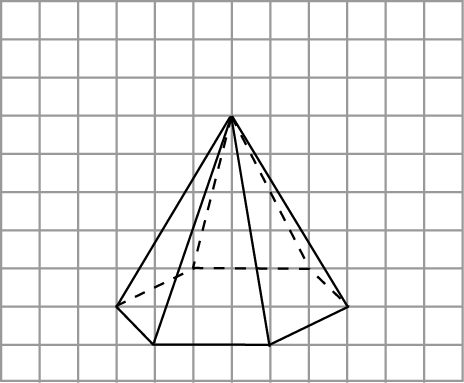 [Speaker Notes: В режиме слайдов формулировки появляются после кликанья мышкой]
Упражнение 5
На  рисунке изображены три ребра четырехугольной пирамиды. Изобразите всю пирамиду.
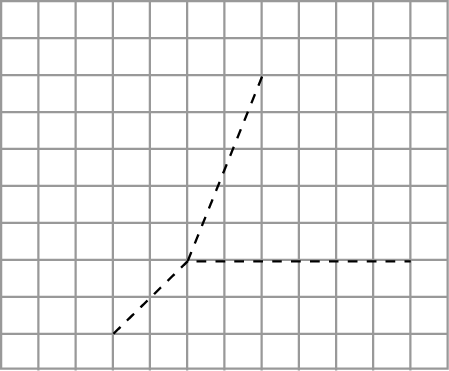 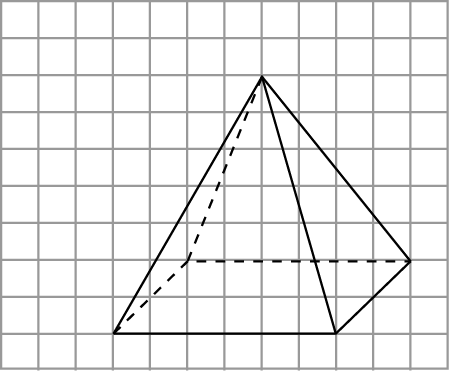 Ответ.
[Speaker Notes: В режиме слайдов решение появляется после кликанья мышкой]
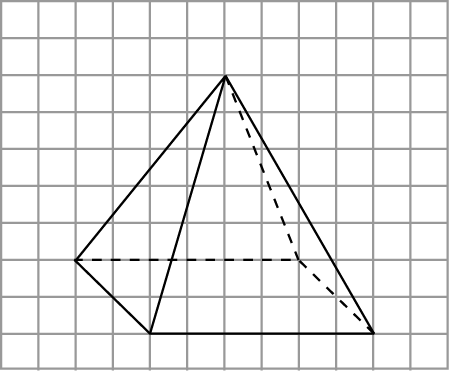 Ответ.
Упражнение 6
На  рисунке изображены три ребра четырехугольной пирамиды. Изобразите всю пирамиду.
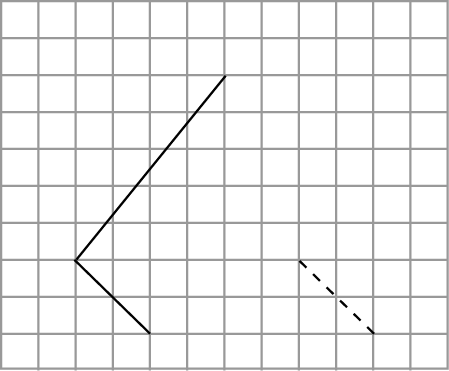 [Speaker Notes: В режиме слайдов решение появляется после кликанья мышкой]
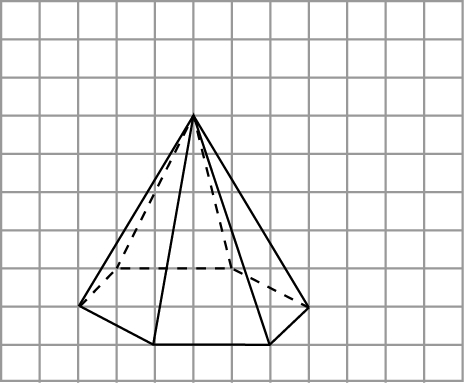 Ответ.
Упражнение 7
На  рисунке изображены четыре ребра шестиугольной пирамиды. Изобразите всю пирамиду.
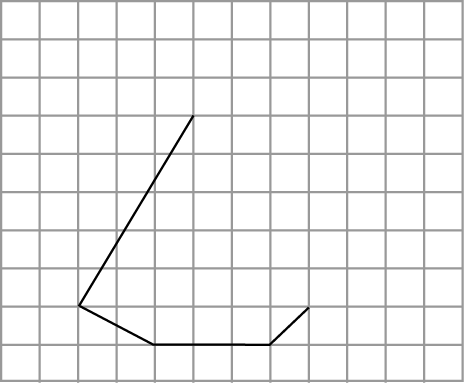 [Speaker Notes: В режиме слайдов решение появляется после кликанья мышкой]
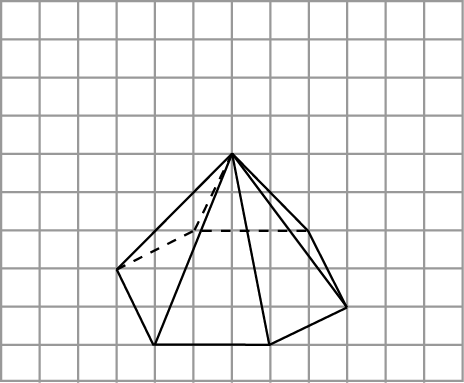 Ответ.
Упражнение 8
На  рисунке изображены четыре ребра шестиугольной пирамиды. Изобразите всю пирамиду.
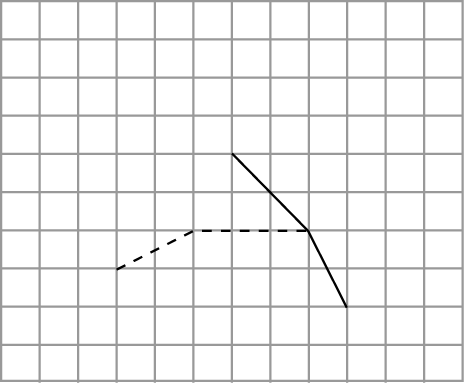 [Speaker Notes: В режиме слайдов решение появляется после кликанья мышкой]
Упражнение 9
Сколько вершин (В), ребер (Р) и граней (Г) имеет:
а) треугольная пирамида?
Ответ: а) В = 4, Р = 6, Г = 4.
б) четырехугольная пирамида?
б) В = 5, Р = 8, Г = 5.
в) пятиугольная пирамида?
в) В = 6, Р = 10, Г = 6.
г) шестиугольная пирамида?
г) В = 7, Р = 12, Г = 7.
[Speaker Notes: В режиме ответ появляется после кликанья мышкой]
Упражнение 10
Существует ли пирамида, которая имеет:
а) 10 ребер?
Ответ: Да.
Ответ: Да.
б) 6 рёбер?
Ответ: Да.
в) 24 ребра?
Ответ: Нет.
г) 33 ребра?
[Speaker Notes: В режиме ответ появляется после кликанья мышкой]